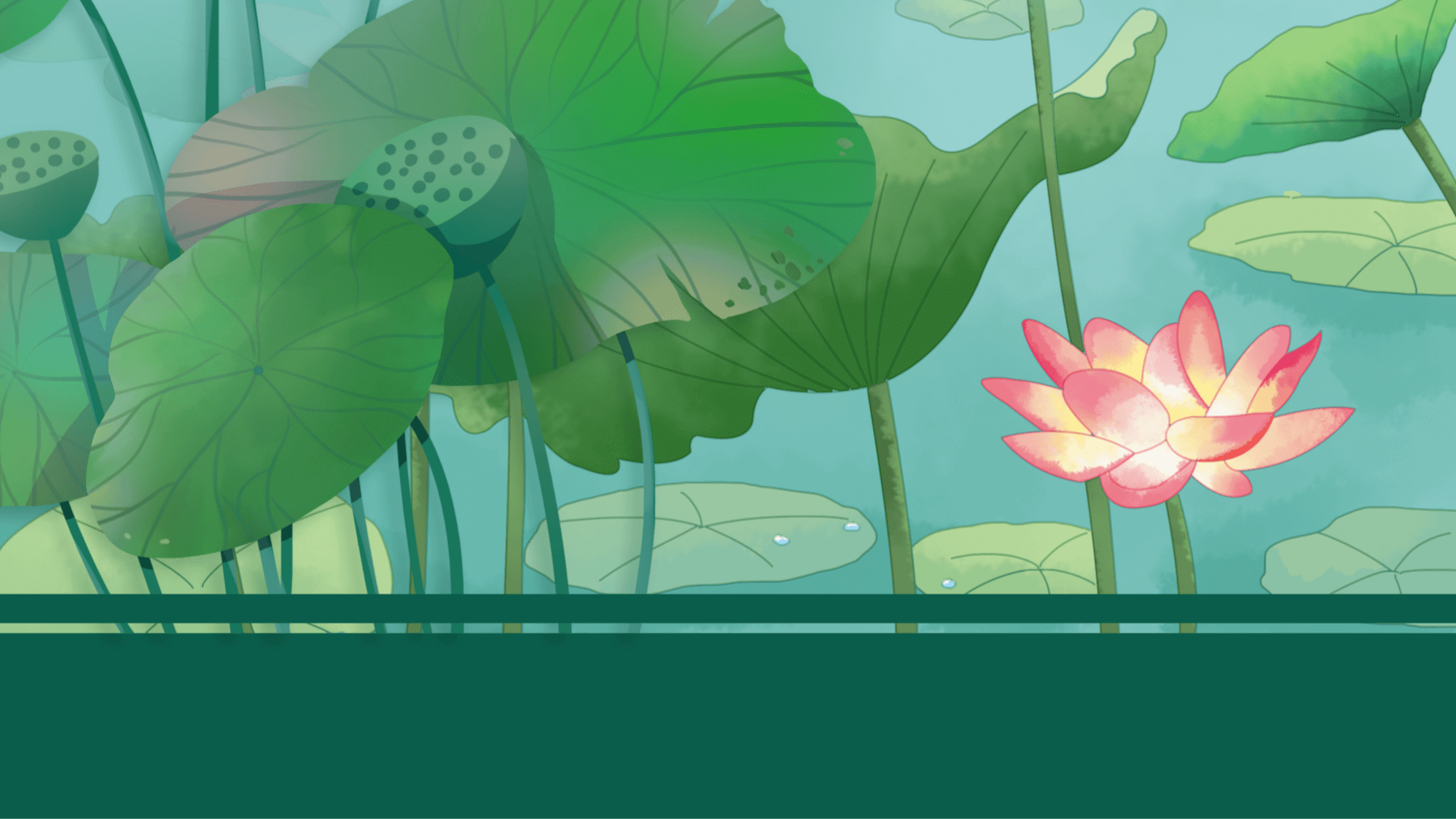 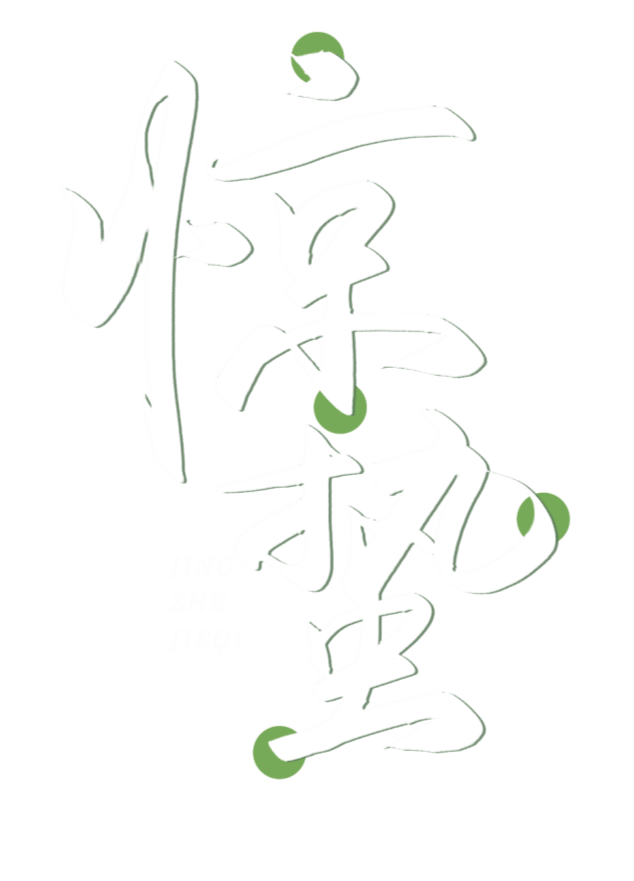 Synergistically utilize technically sound portals with frictionless chainsSynergistically
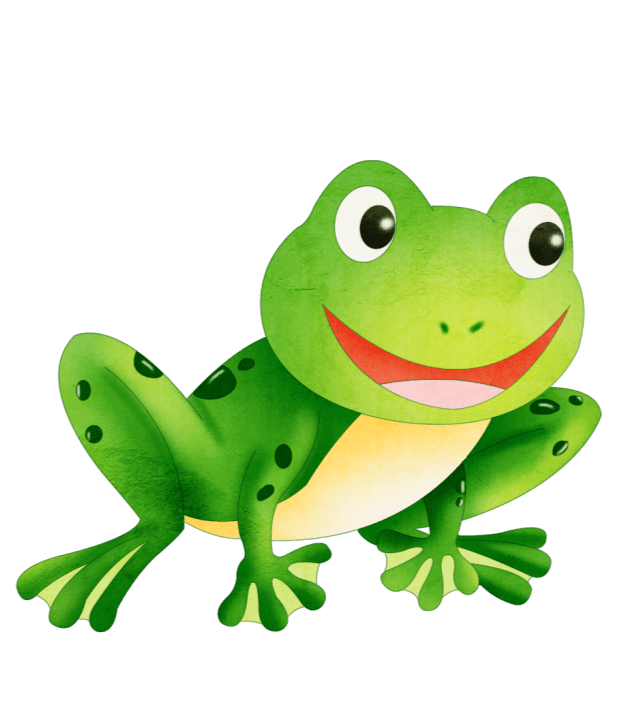 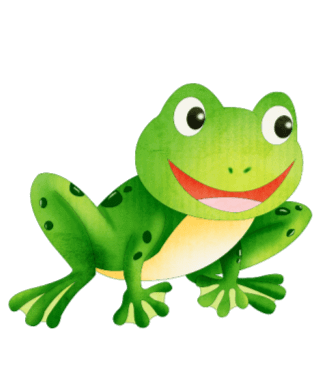 YPPPT.COM
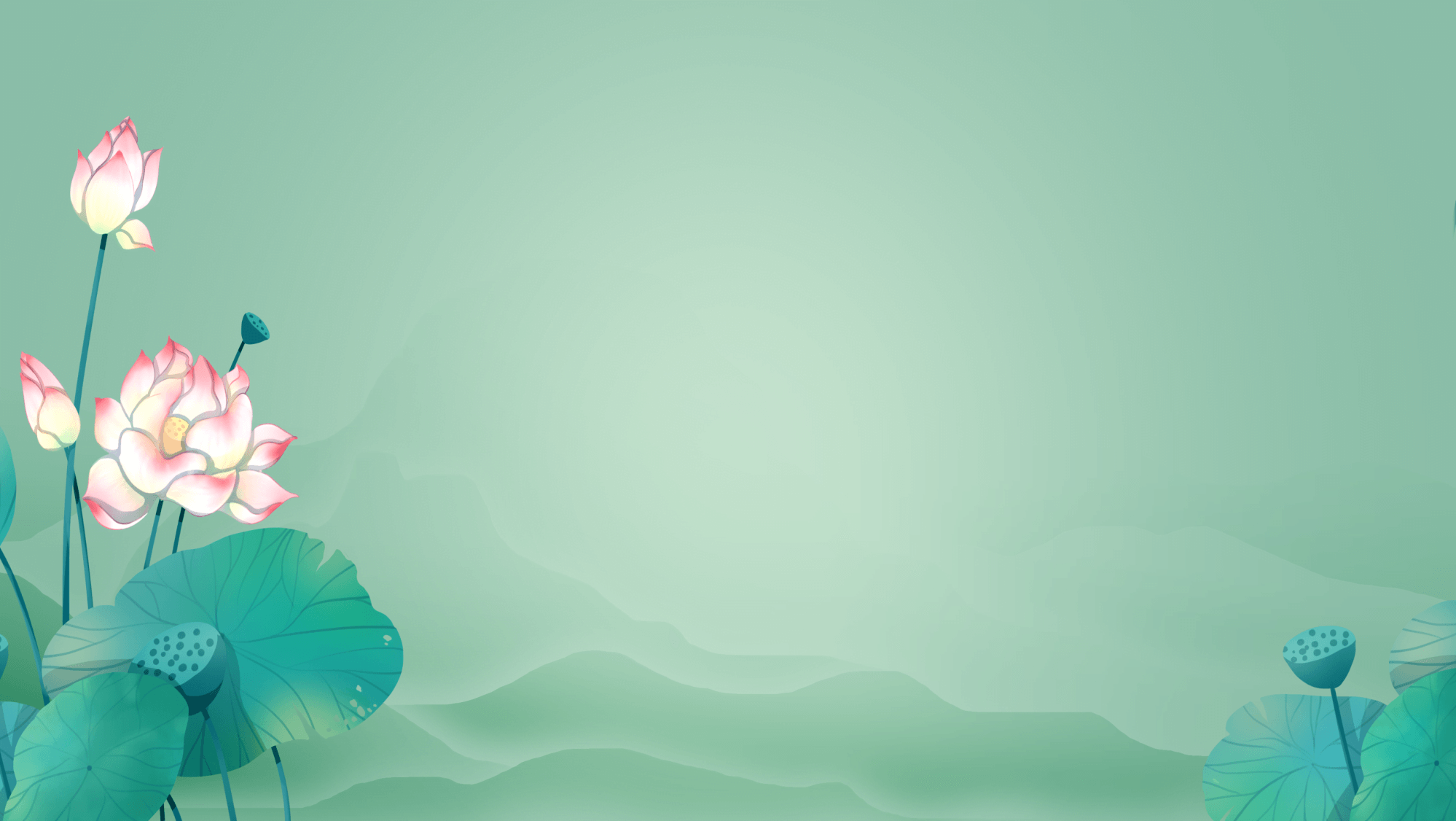 YPPPT.COM
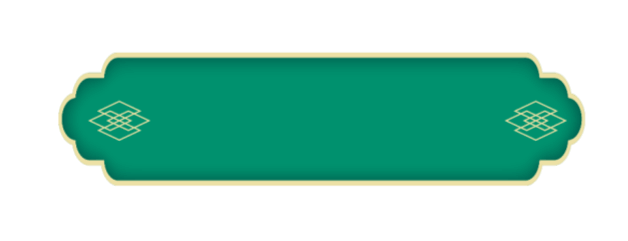 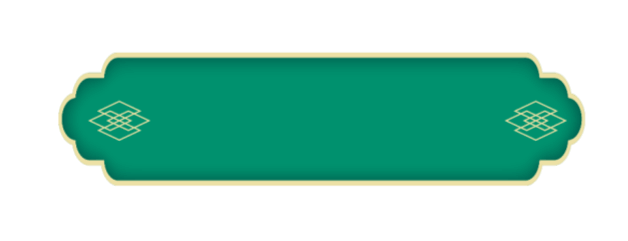 第一章回
第二章回
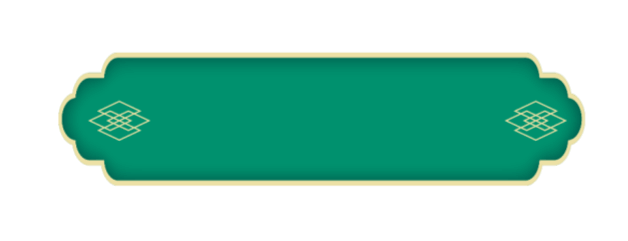 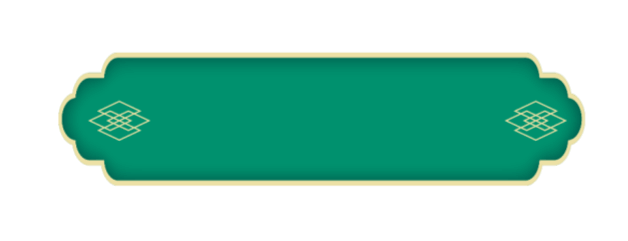 第三章回
第四章回
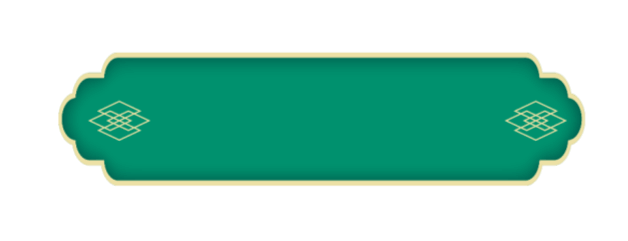 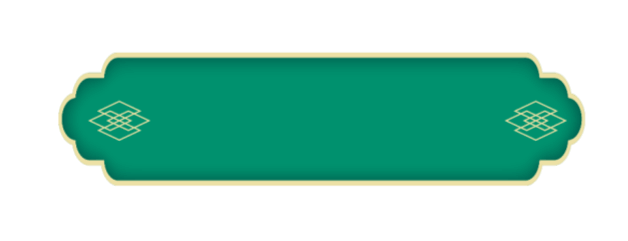 第五章回
第六章回
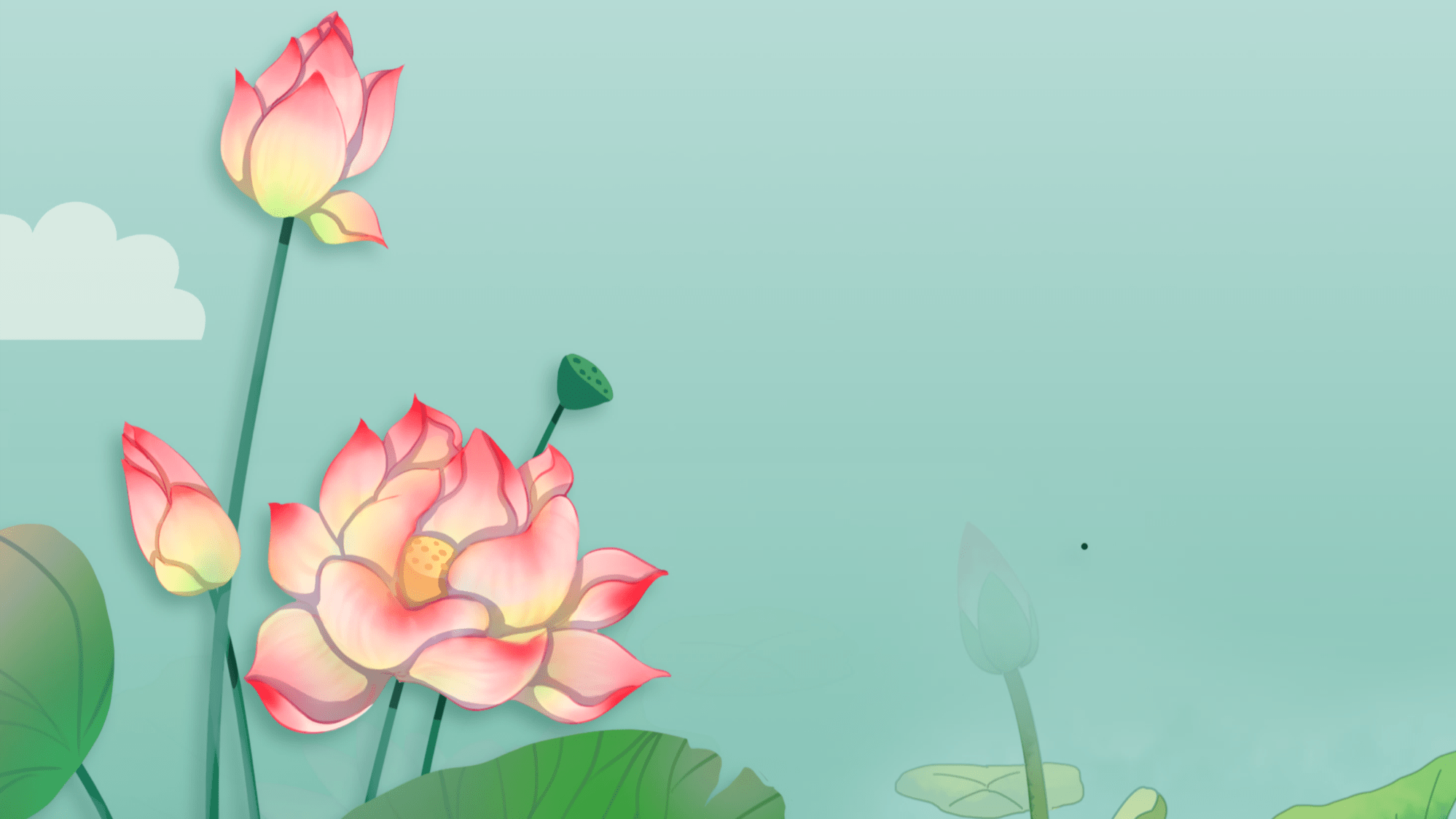 YPPPT.COM
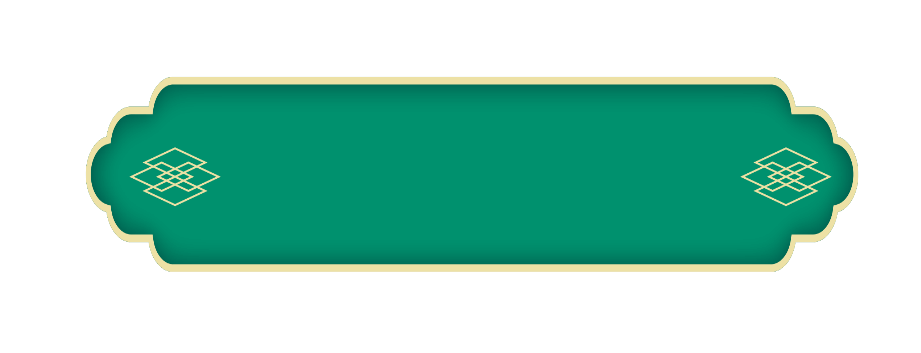 01.第一部分
YPPPT.COM
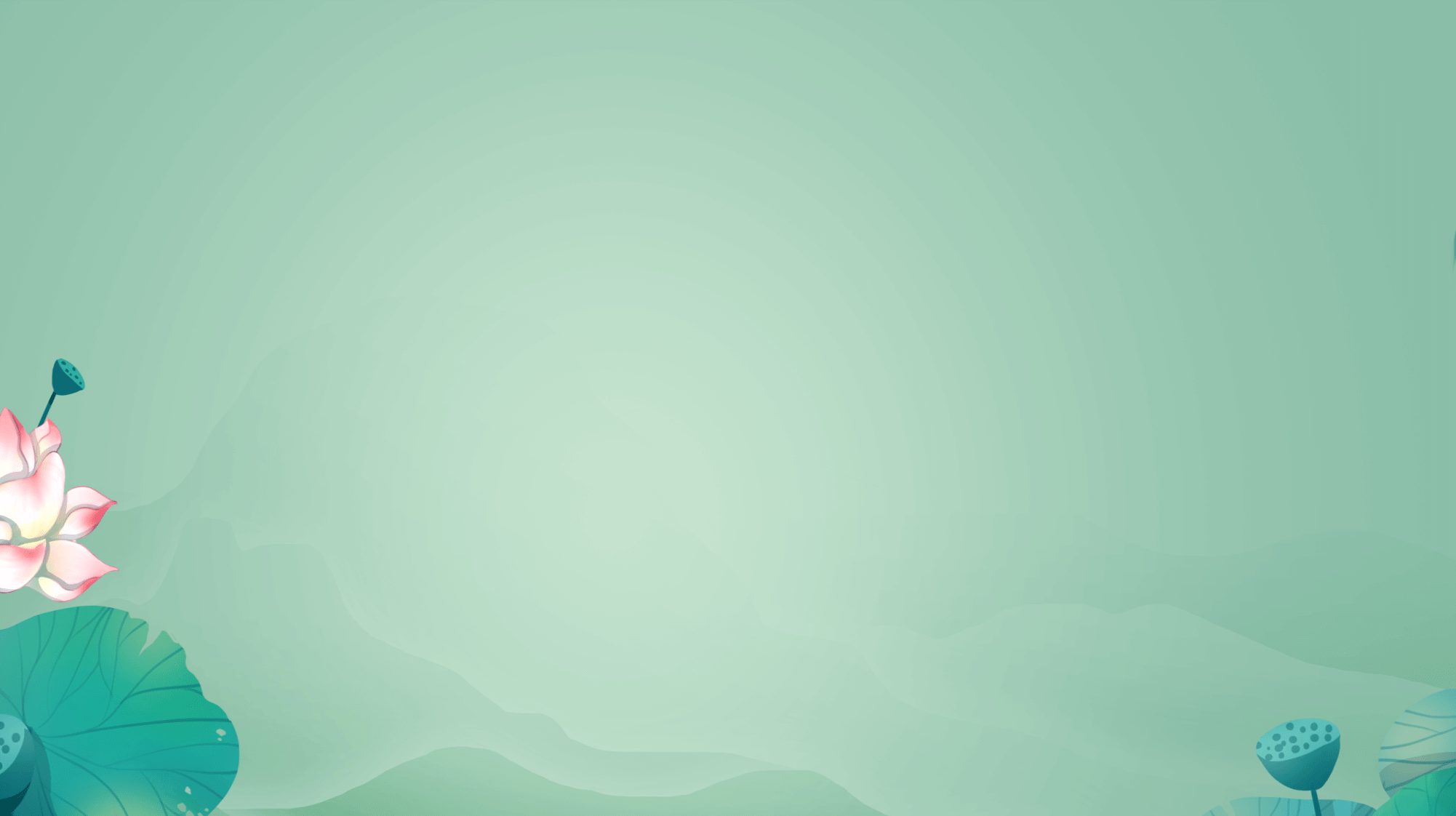 春天来了啦
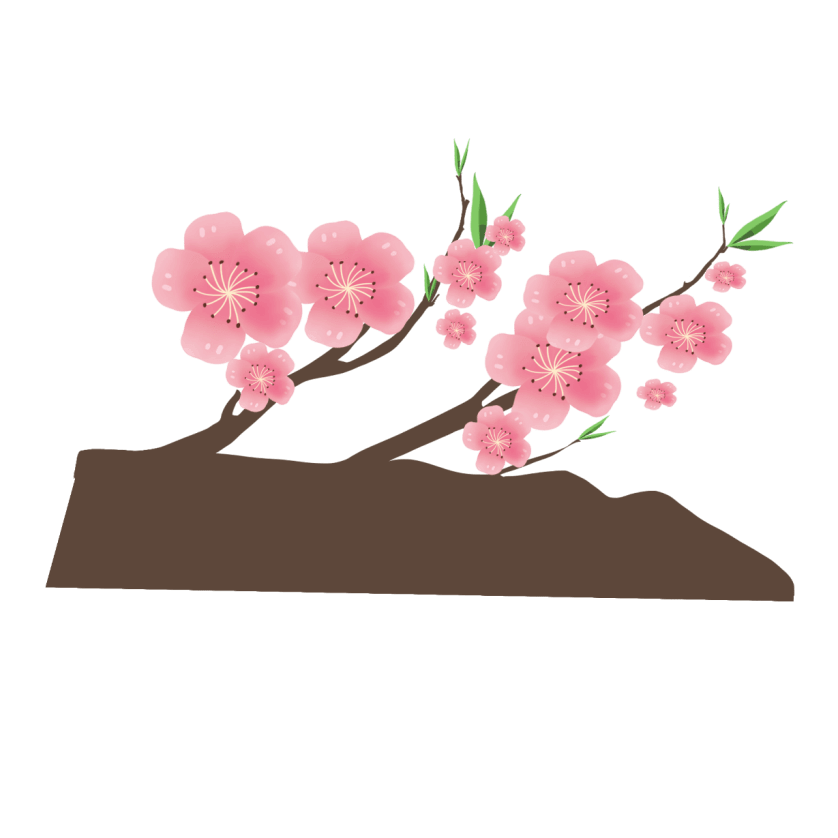 单击此处添加您的文本，并根据需要修改文字的颜色及大小。单击此处添加您的文本。单击此处添加您的文本，并根据需要修改文字的颜色及大小。单击此处添加您的文本。
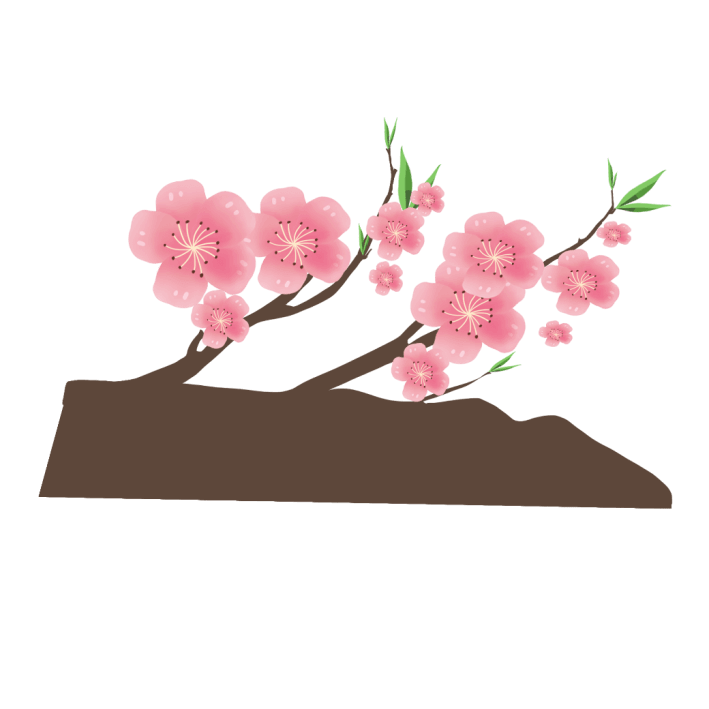 意
意
YPPPT.COM
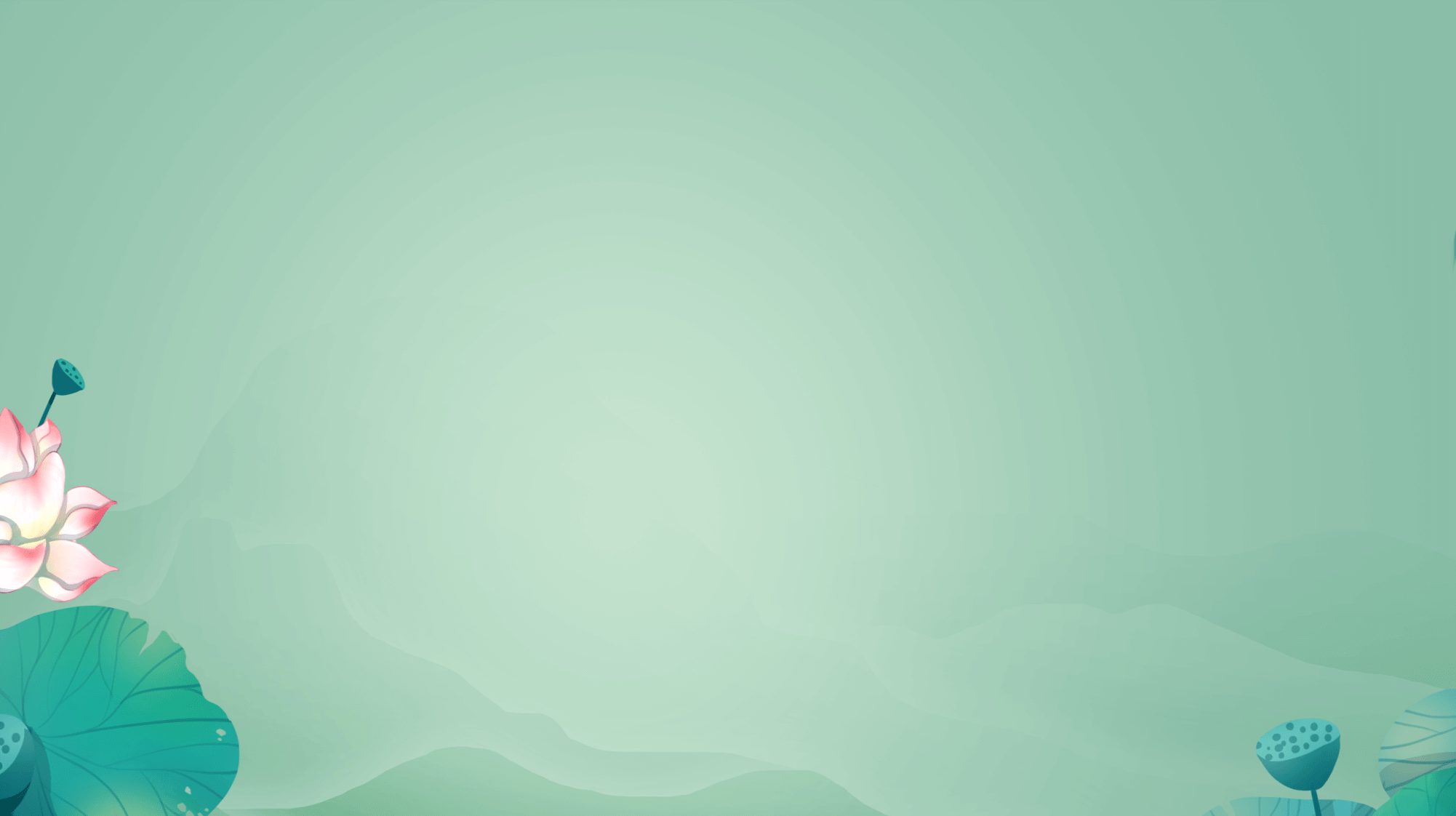 单击此处添加文本，并调整颜色以及大小。单击此处添加文本。单击此处添加文本，并调整颜色以及大小。单击此处添加文本，并调整颜色以及大小。单击此处添加文本。
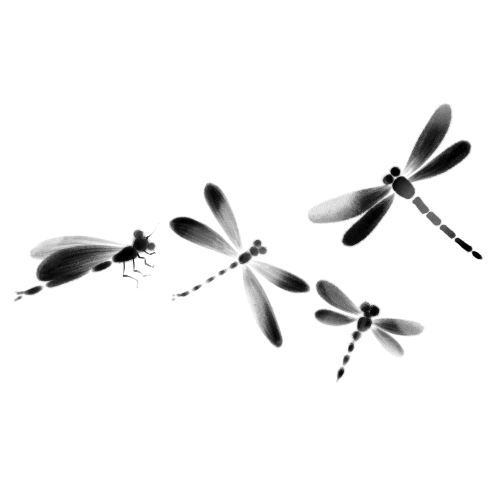 单击此处添加文本，并调整颜色以及大小。单击此处添加文本。单击此处添加文本，并调整颜色以及大小。
春
YPPPT.COM
单击此处添加文本，并调整颜色以及大小。单击此处添加文本。
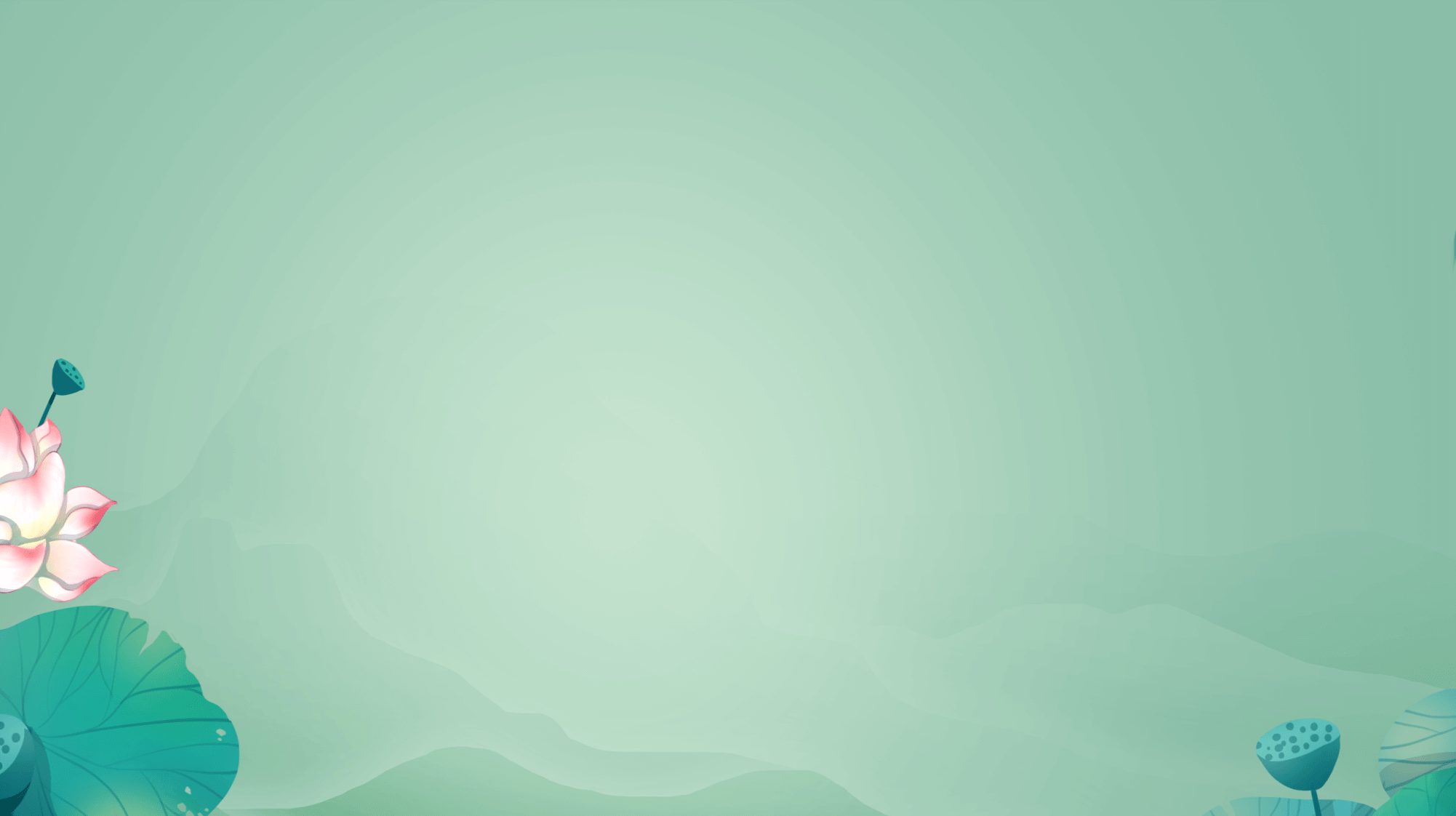 意
意
春天来了啦
单击此处添加您的文本，并根据需要修改文字的颜色及大小。单击此处添加您的文本，并根据需要修改文字的颜色及大小。单击此处添加您的文本。单击此处添加您的文本，并根据需要修改文字的颜色及大小。单击此处添加您的文本
春天来了啦
单击此处添加您的文本，并根据需要修改文字的颜色及大小。单击此处添加您的文本，并根据需要修改文字的颜色及大小。单击此处添加您的文本。单击此处添加您的文本，并根据需要修改文字的颜色及大小。单击此处添加您的文本
YPPPT.COM
节日PPT模板 http://www.YPPPT.com/jieri/
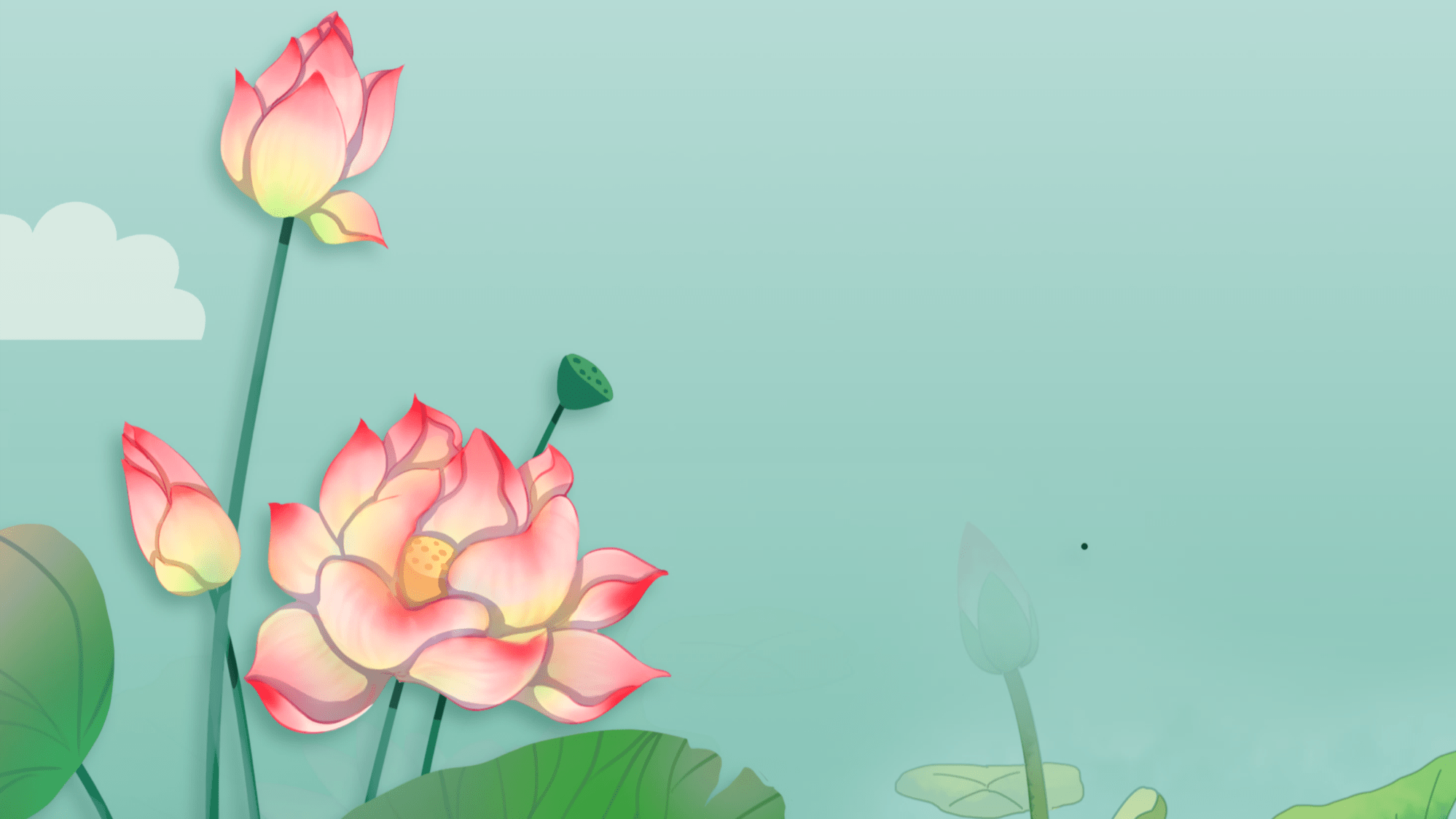 YPPPT.COM
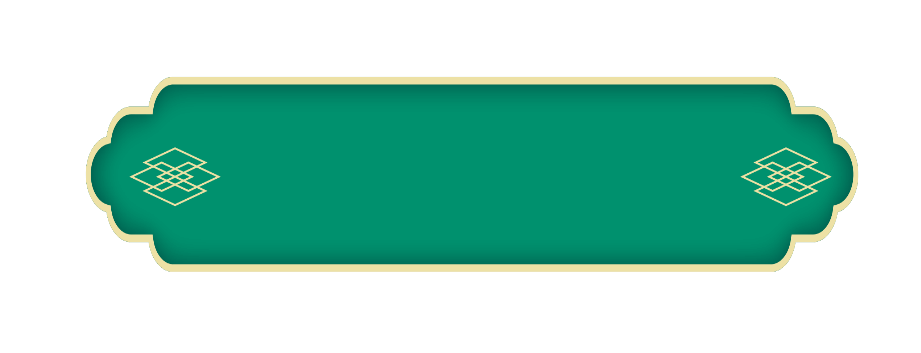 02.第二部分
YPPPT.COM
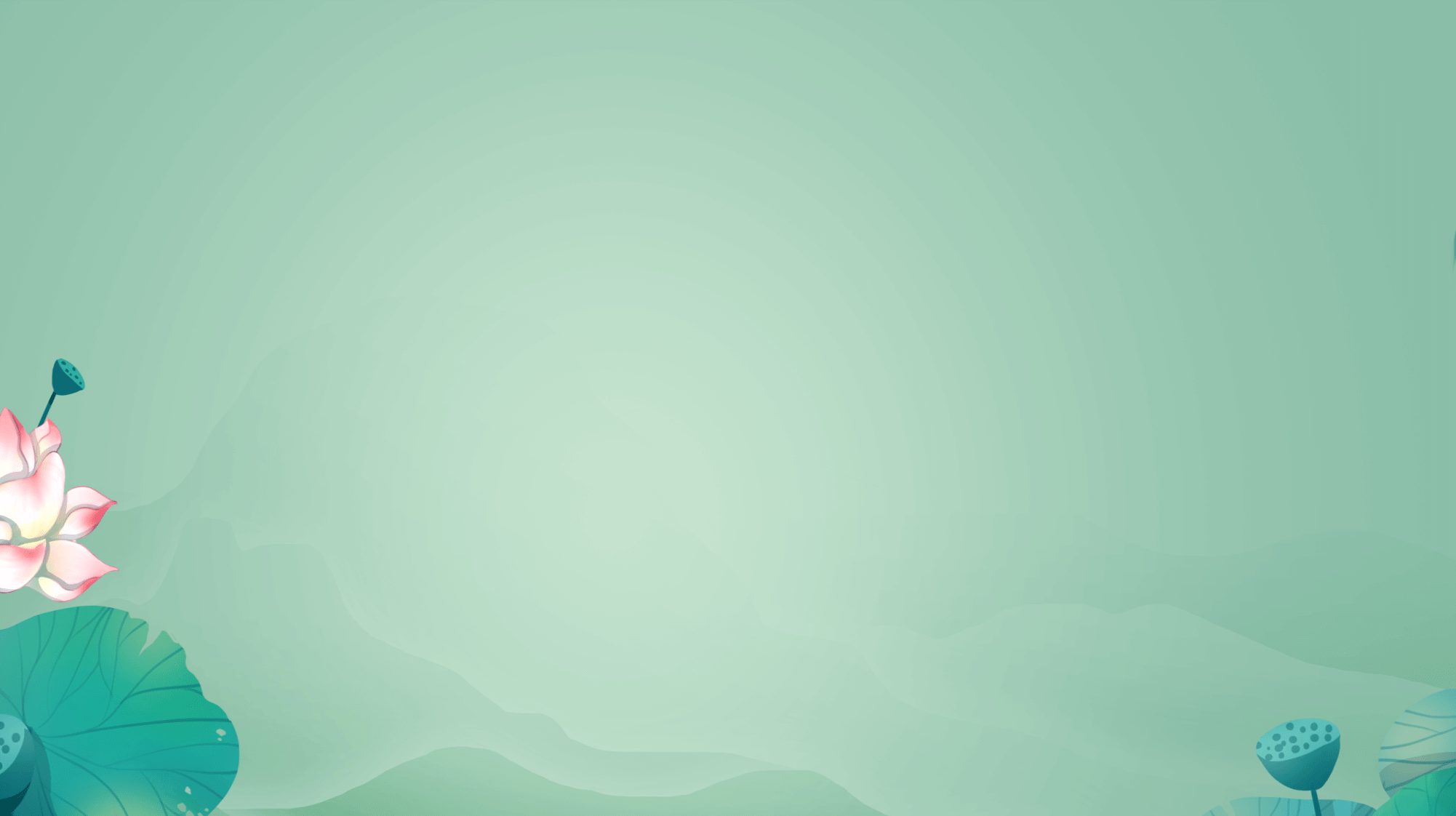 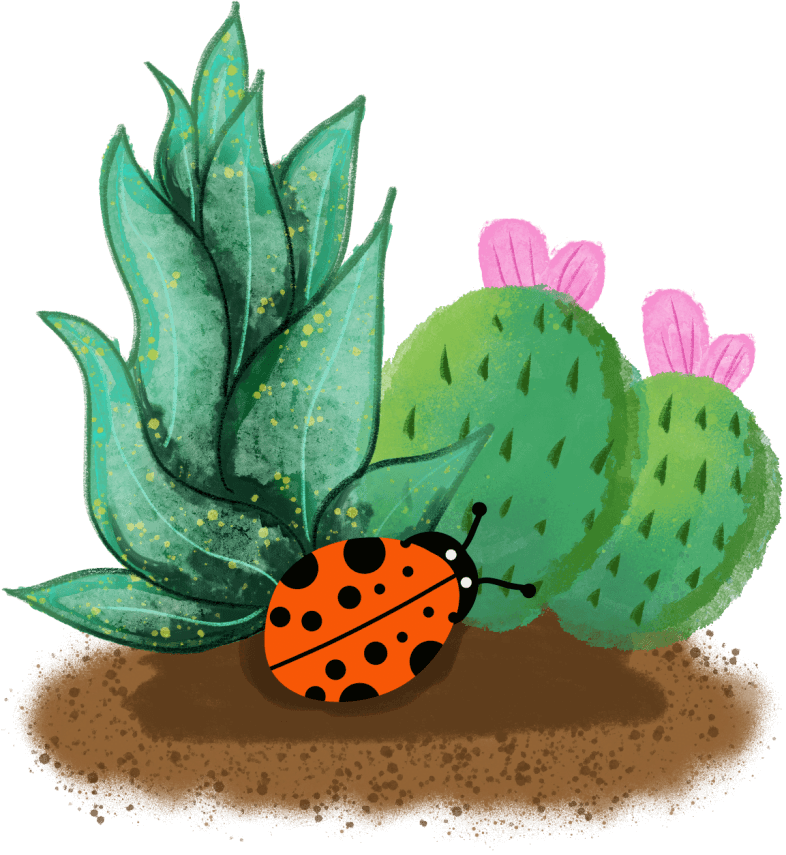 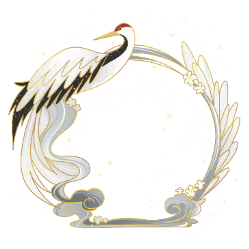 单击此处添加文本，并调整颜色以及大小。单击此处添加文本。单击此处添加文本，并调整颜色以及大小。
壹
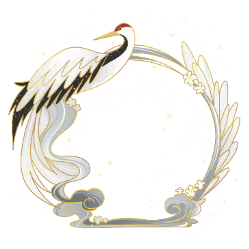 单击此处添加文本，并调整颜色以及大小。单击此处添加文本。单击此处添加文本，并调整颜色以及大小。
贰
YPPPT.COM
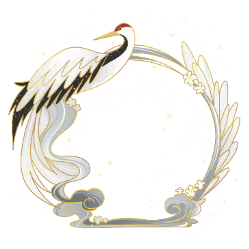 单击此处添加文本，并调整颜色以及大小。单击此处添加文本。单击此处添加文本，并调整颜色以及大小。
叁
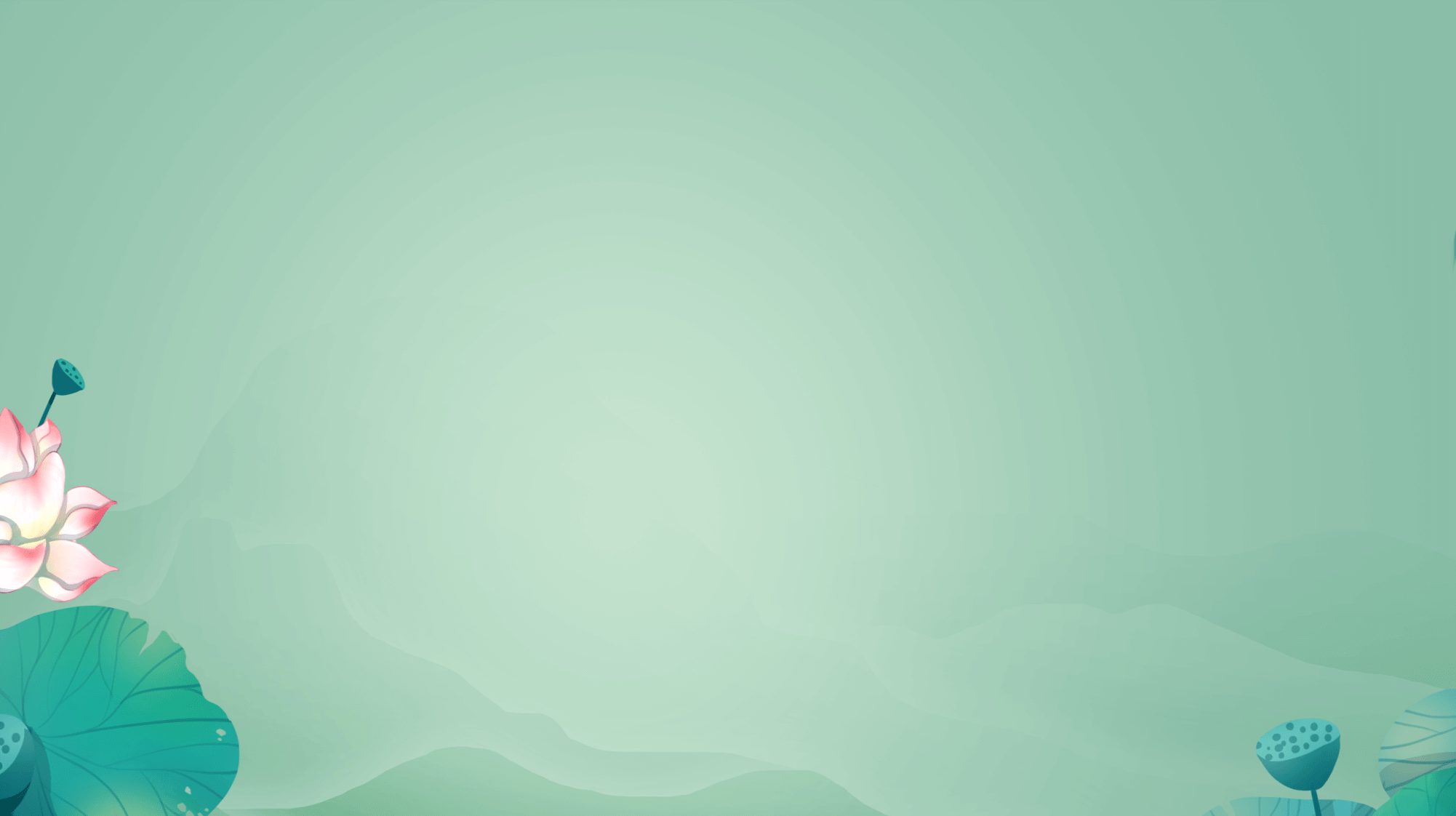 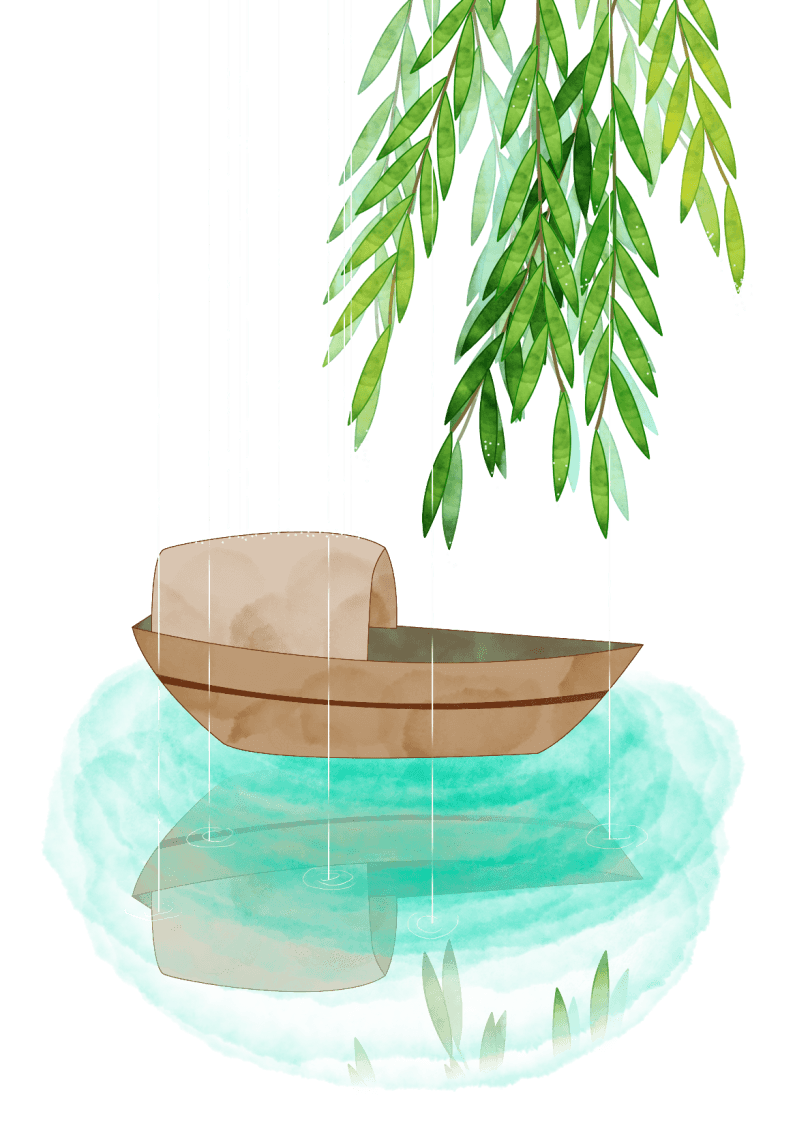 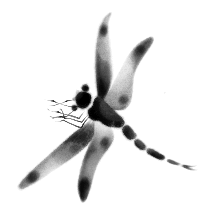 春天来了啦
单击此处添加文本，并调整颜色以及大小。单击此处添加文本。单击此处添加文本，并调整颜色以及大小。单击此处添加文本，并调整颜色以及大小。单击此处添加文本。单击此处添加文本，并调整颜色以及大小。单击此处添加文本，并调整颜色以及大小。单击此处添加文本。单击此处添加文本，并调整颜色以及大小。
YPPPT.COM
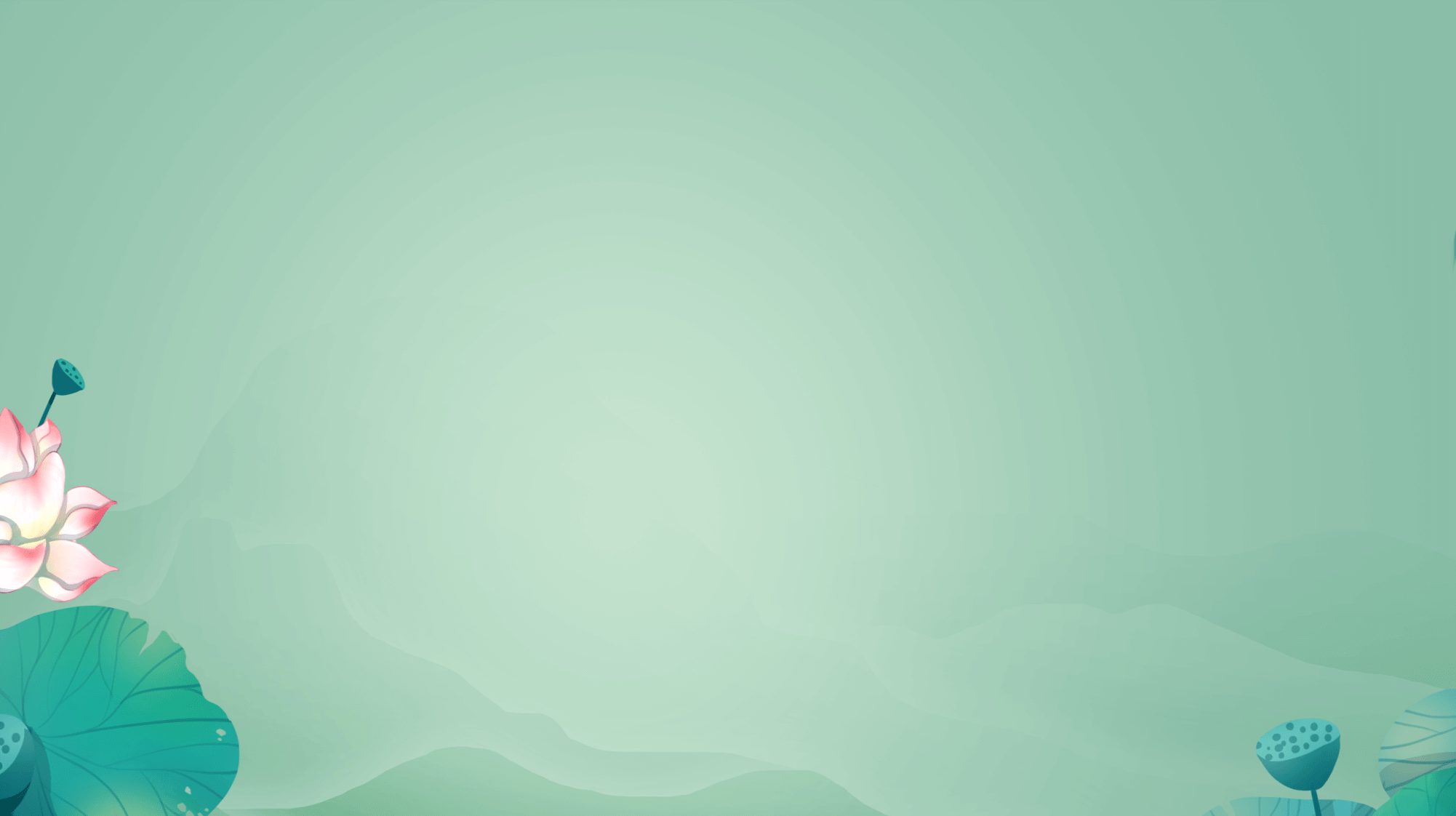 单击此处添加文本，并调整颜色以及大小。单击此处添加文本。单击此处添加文本，并调整颜色以及大小。单击此处添加文本，并调整颜色以及大小。单击此处添加文本。
YPPPT.COM
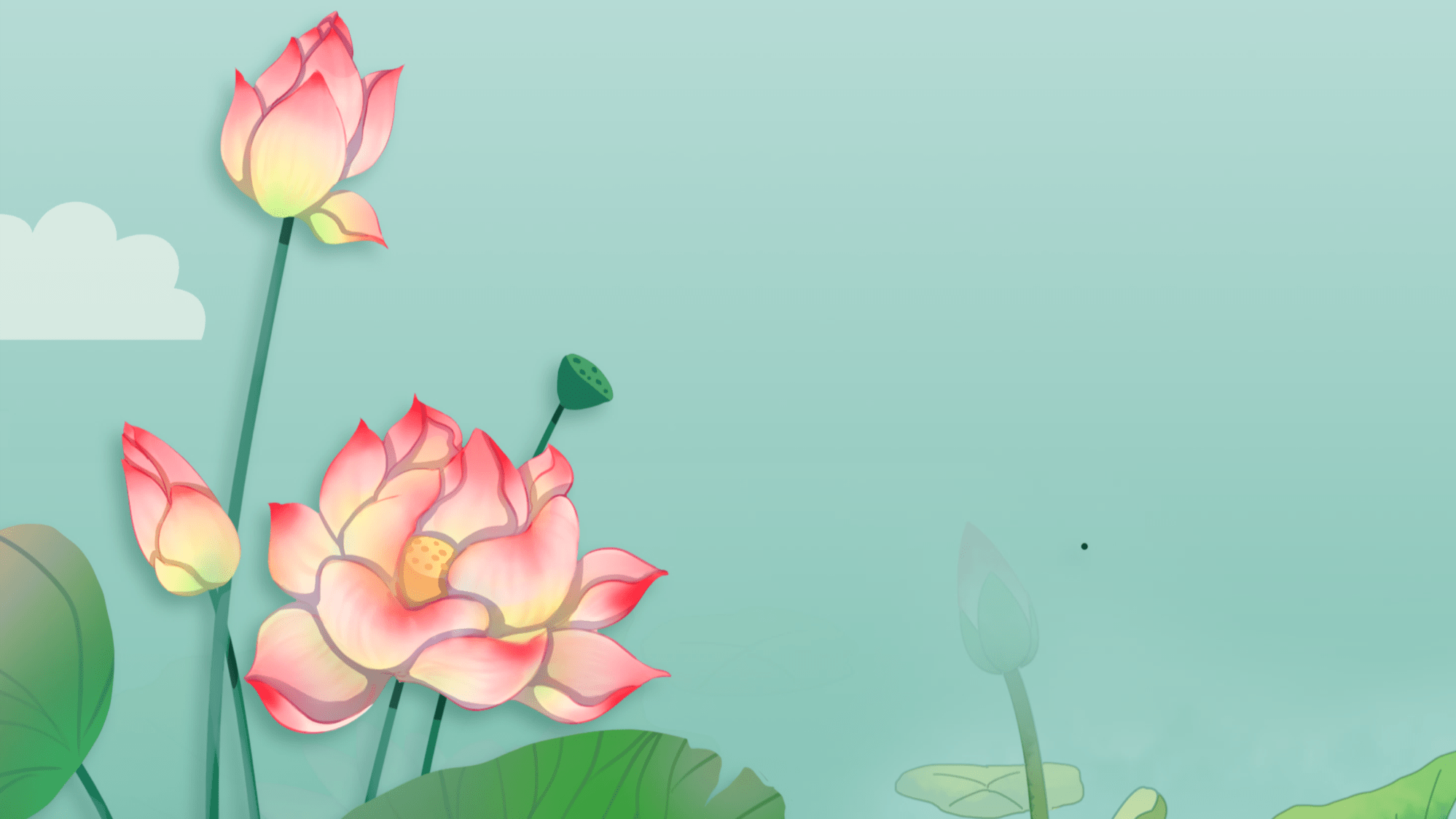 YPPPT.COM
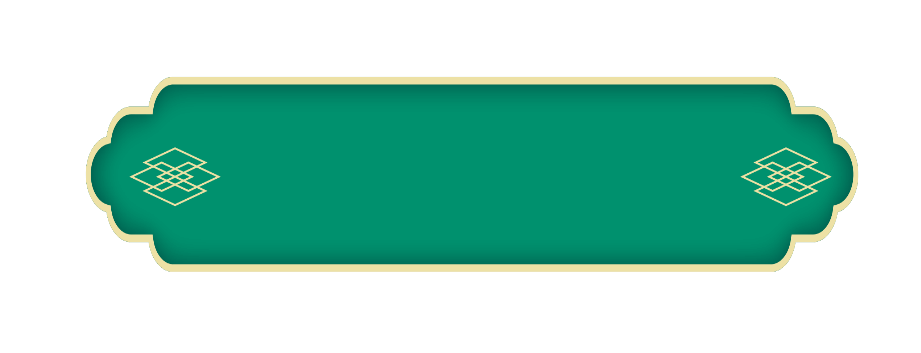 03.第三部分
YPPPT.COM
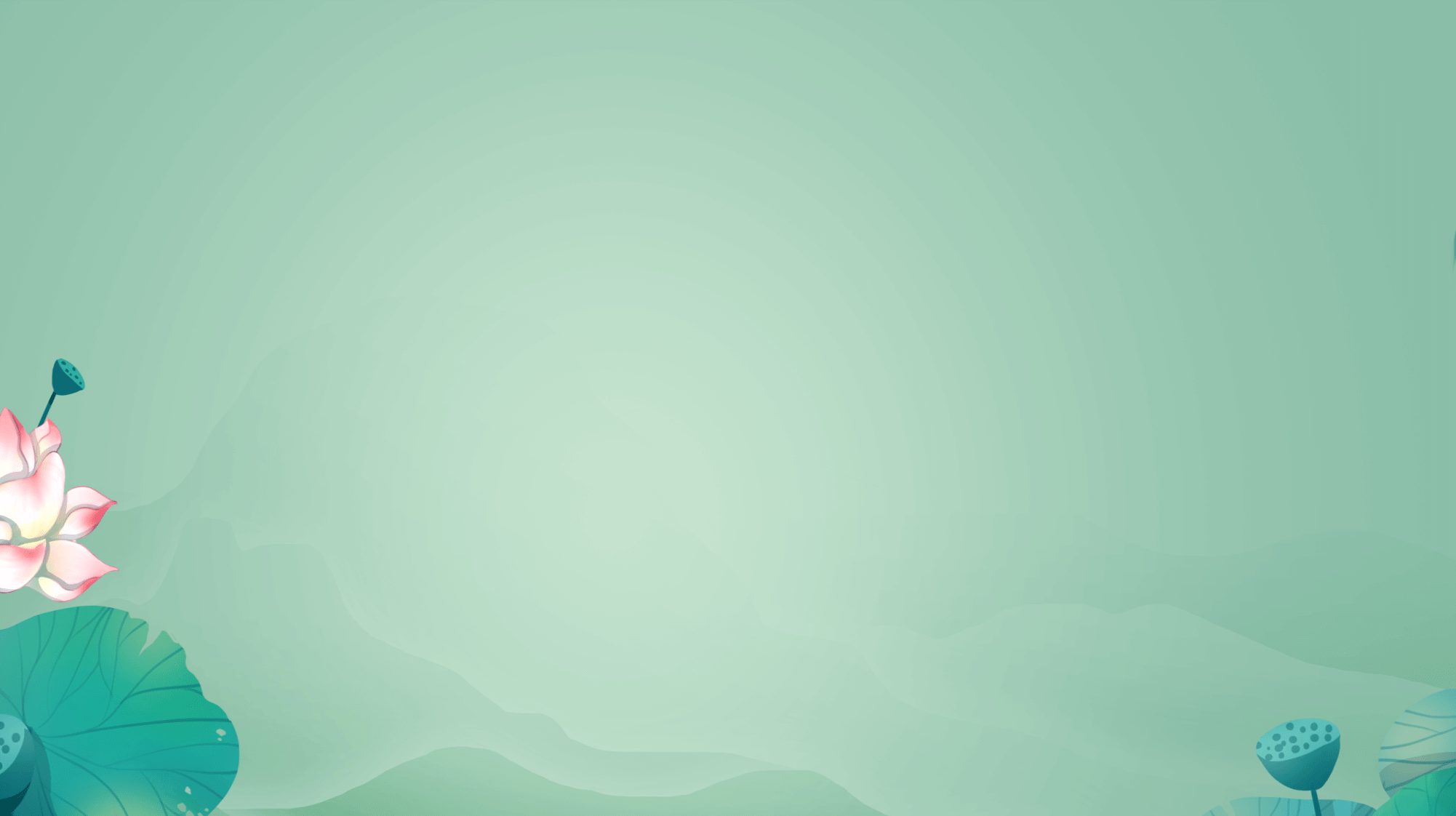 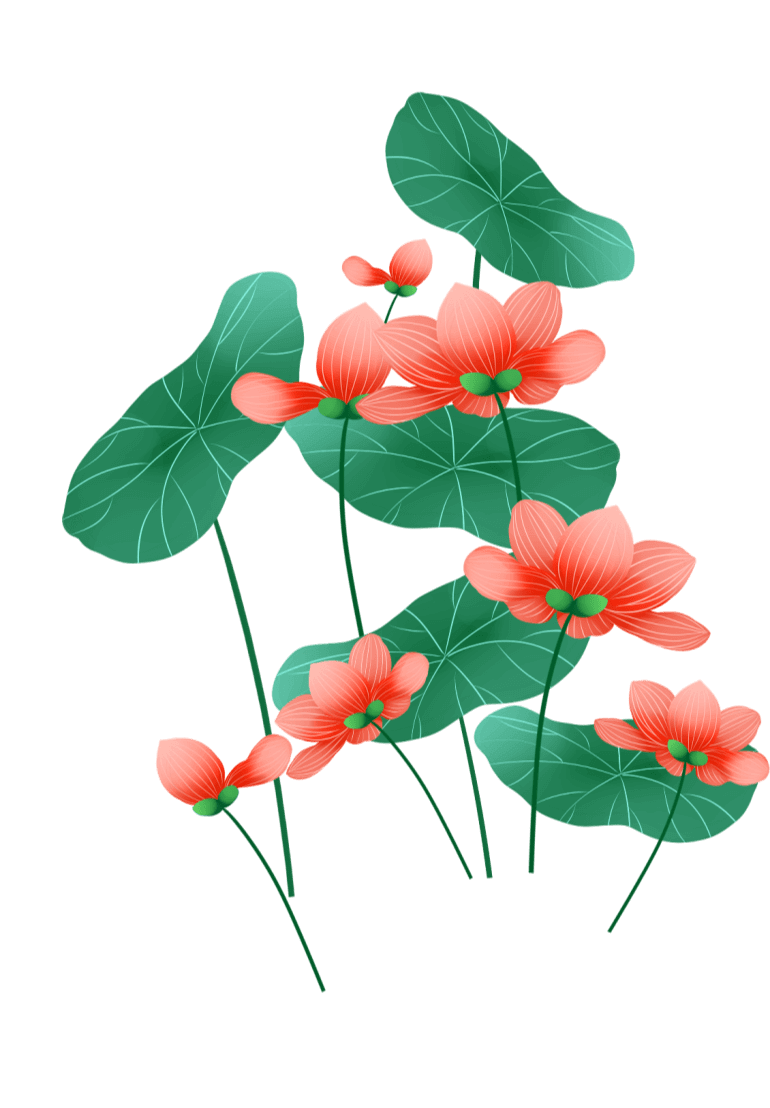 单击此处添加文本，并调整颜色以及大小。单击此处添加文本。单击此处添加文本，并调整颜色以及大小。
1
单击此处添加文本，并调整颜色以及大小。单击此处添加文本。单击此处添加文本，并调整颜色以及大小。
2
YPPPT.COM
单击此处添加文本，并调整颜色以及大小。单击此处添加文本。单击此处添加文本，并调整颜色以及大小。
3
[Speaker Notes: https://www.ypppt.com/]
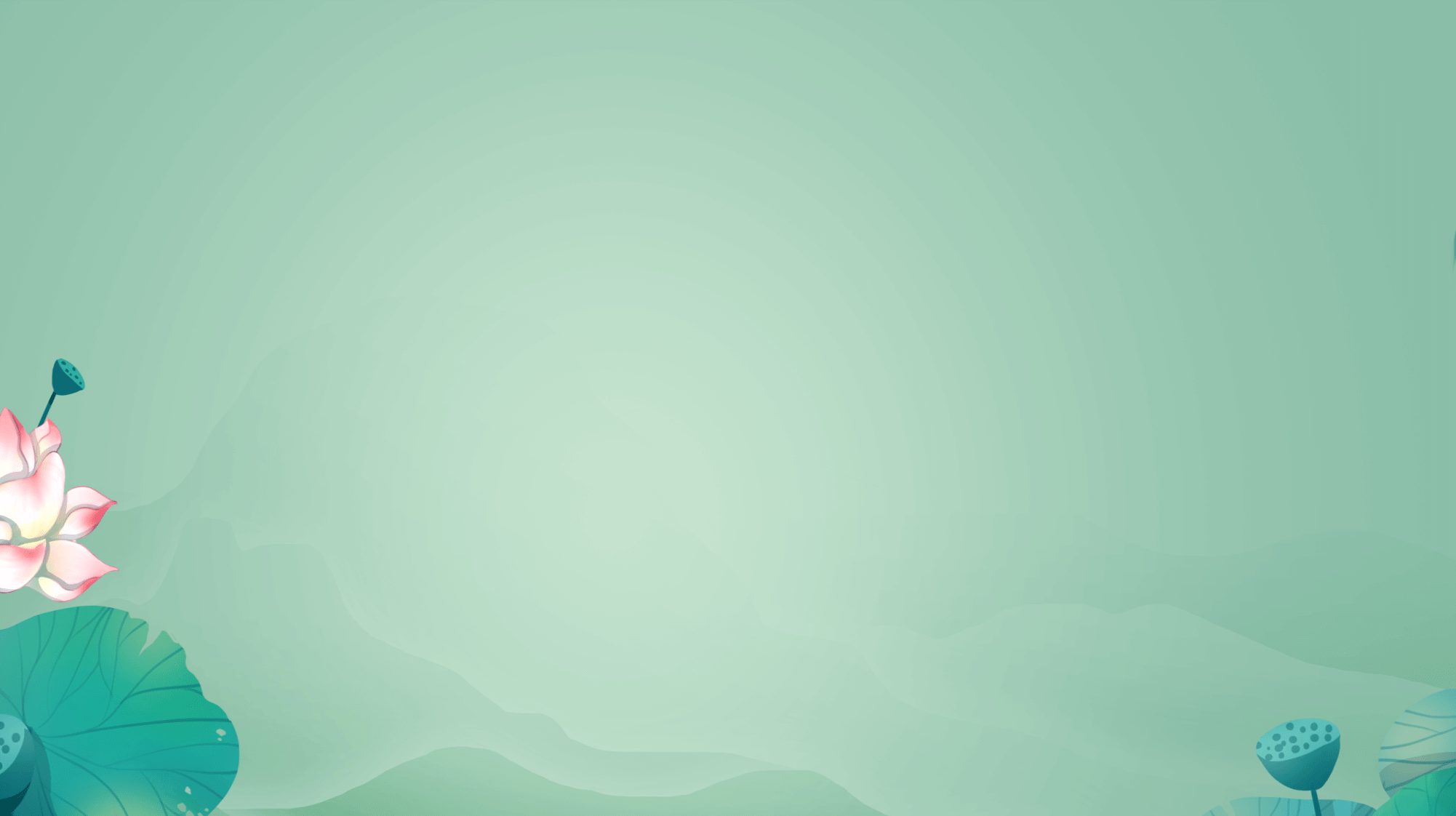 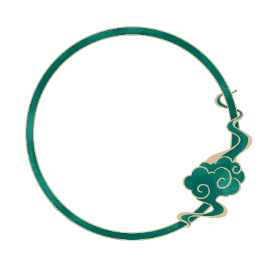 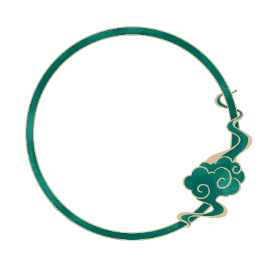 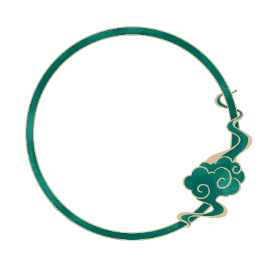 叁
贰
壹
单击此处添加文本，并调整颜色以及大小。单击此处添加文本。单击此处添加文本，并调整颜色以及大小。单击此处添加文本，并调整颜色以及大小。单击此处添加文本。
单击此处添加文本，并调整颜色以及大小。单击此处添加文本。单击此处添加文本，并调整颜色以及大小。单击此处添加文本，并调整颜色以及大小。单击此处添加文本。
单击此处添加文本，并调整颜色以及大小。单击此处添加文本。单击此处添加文本，并调整颜色以及大小。单击此处添加文本，并调整颜色以及大小。单击此处添加文本。
YPPPT.COM
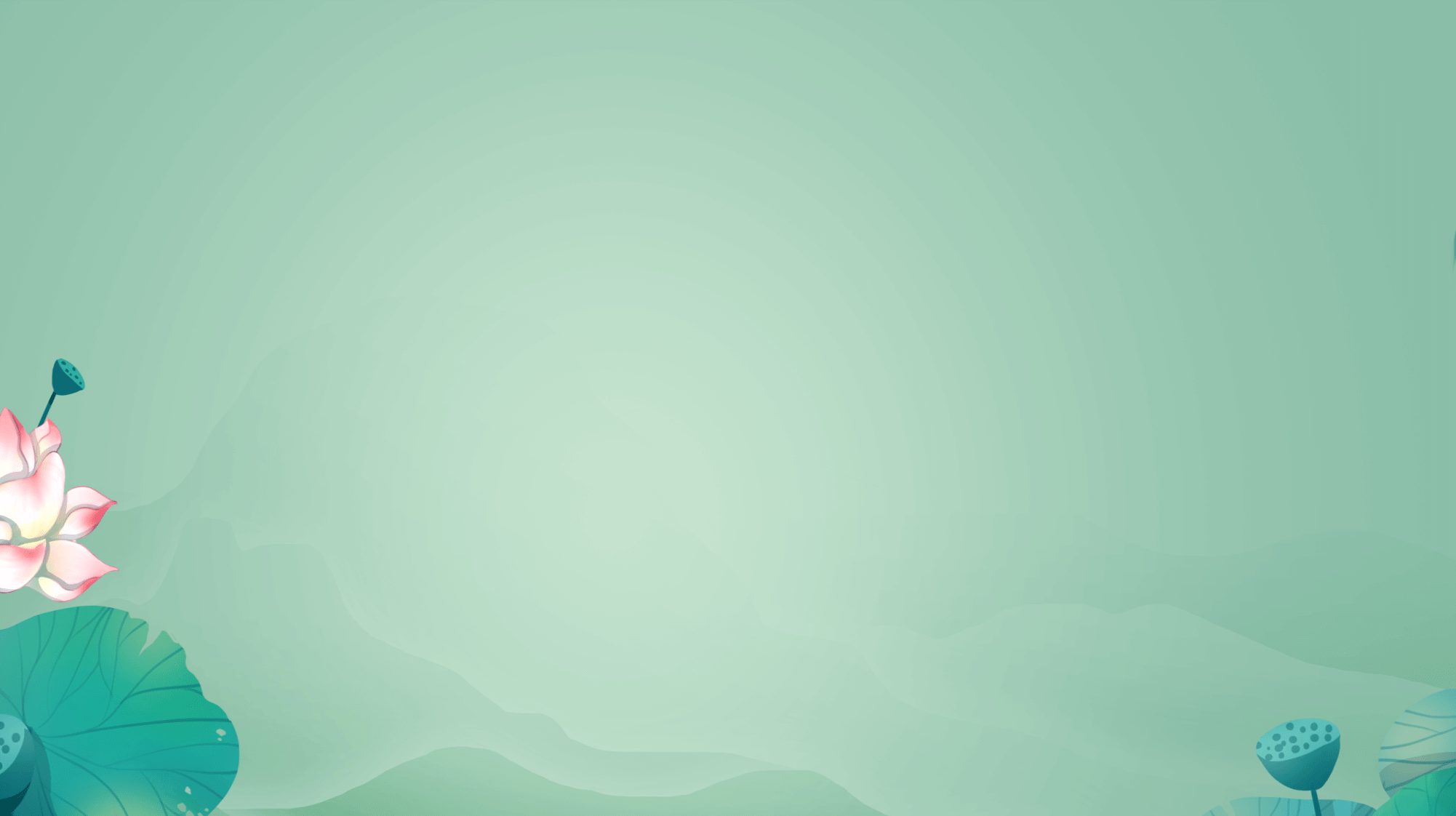 单击此处添加文本，并调整颜色以及大小。单击此处添加文本。单击此处添加文本，并调整颜色以及大小。
1
单击此处添加文本，并调整颜色以及大小。单击此处添加文本。单击此处添加文本，并调整颜色以及大小。
2
YPPPT.COM
单击此处添加文本，并调整颜色以及大小。单击此处添加文本。单击此处添加文本，并调整颜色以及大小。
3
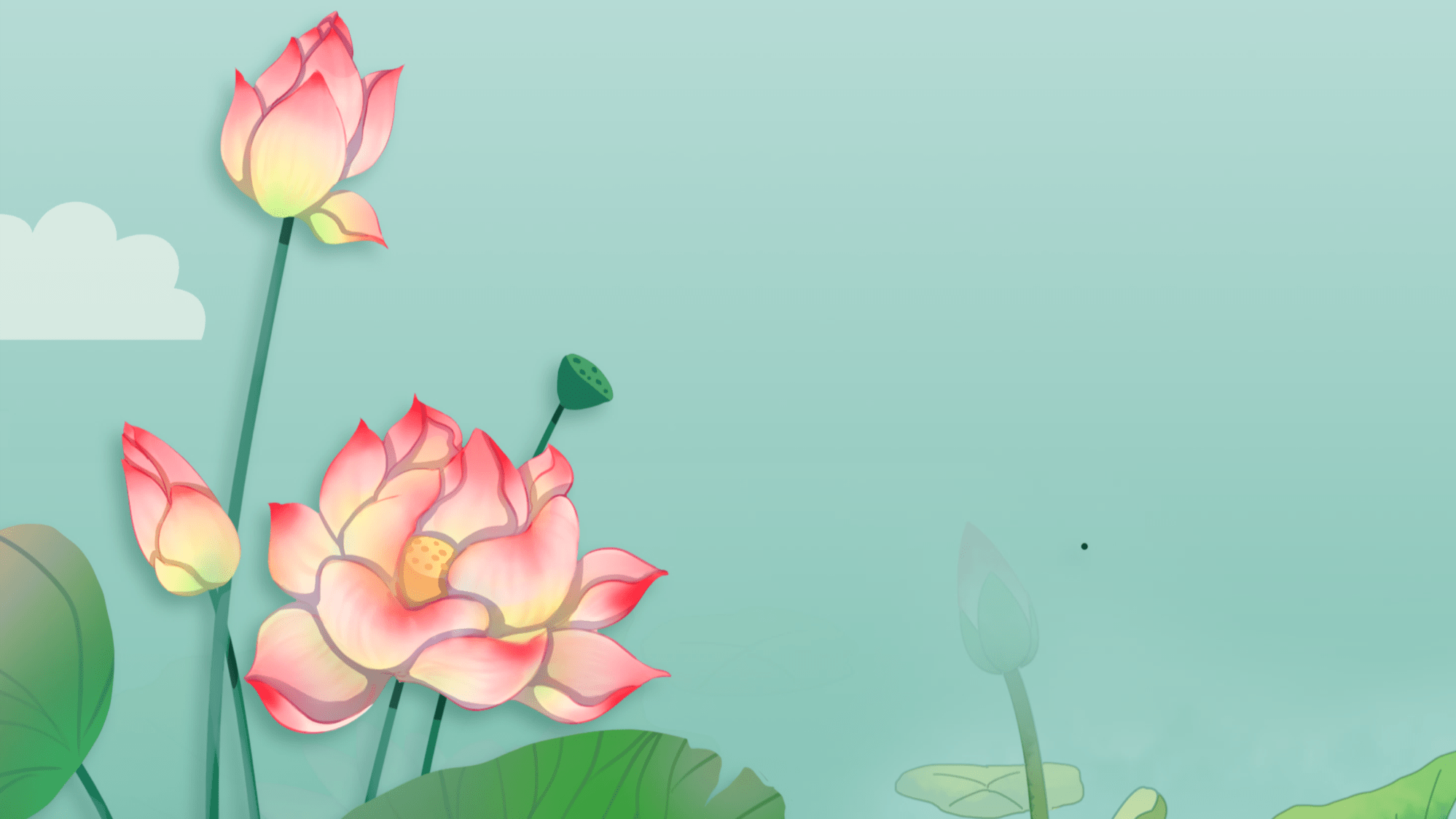 YPPPT.COM
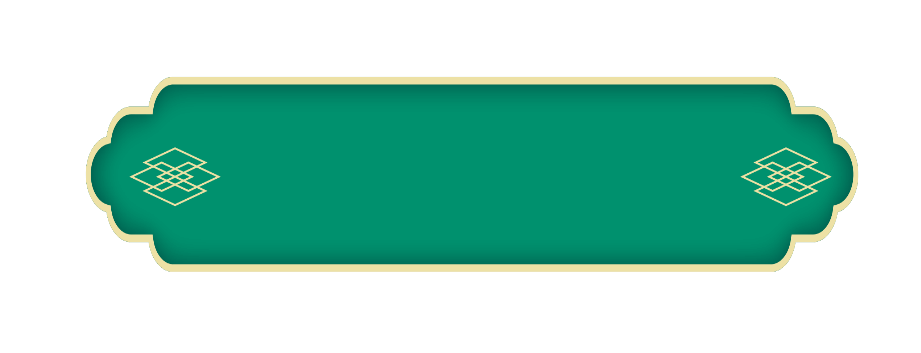 04.第一部分
YPPPT.COM
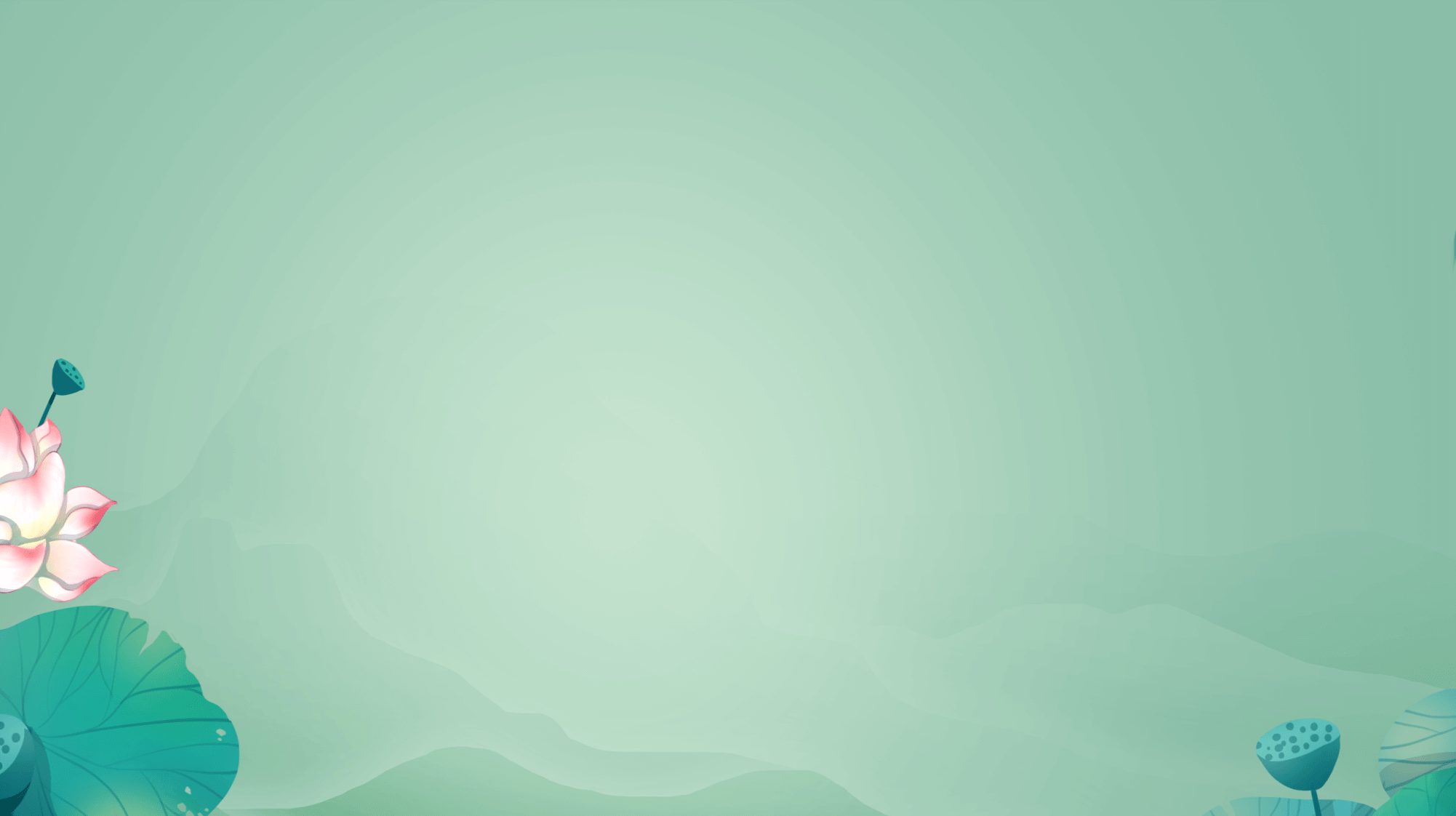 1
2
3
4
YPPPT.COM
单击此处添加文本，并调整颜色以及大小。单击此处添加文本。
单击此处添加文本，并调整颜色以及大小。单击此处添加文本。
单击此处添加文本，并调整颜色以及大小。单击此处添加文本。
单击此处添加文本，并调整颜色以及大小。单击此处添加文本。
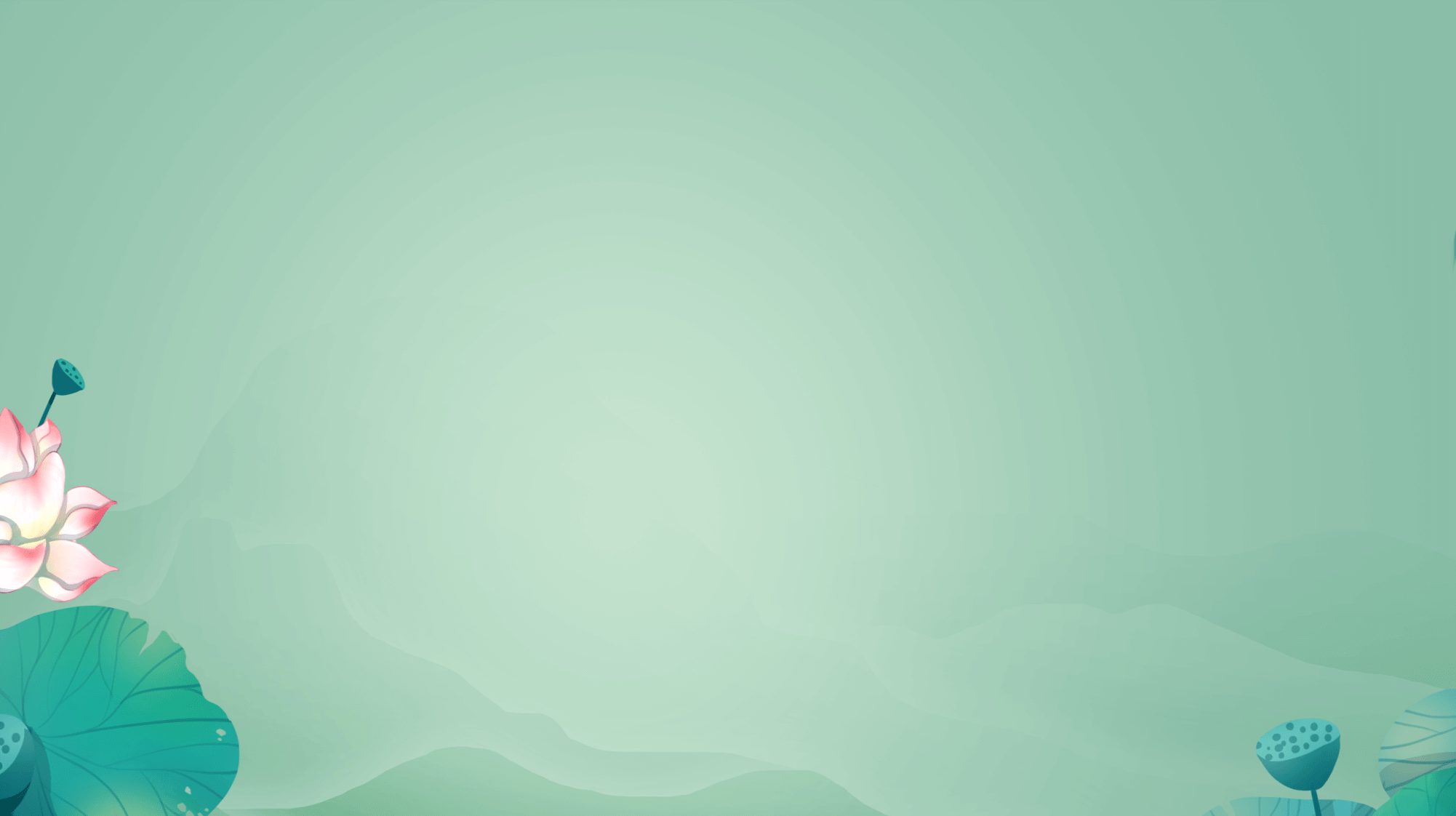 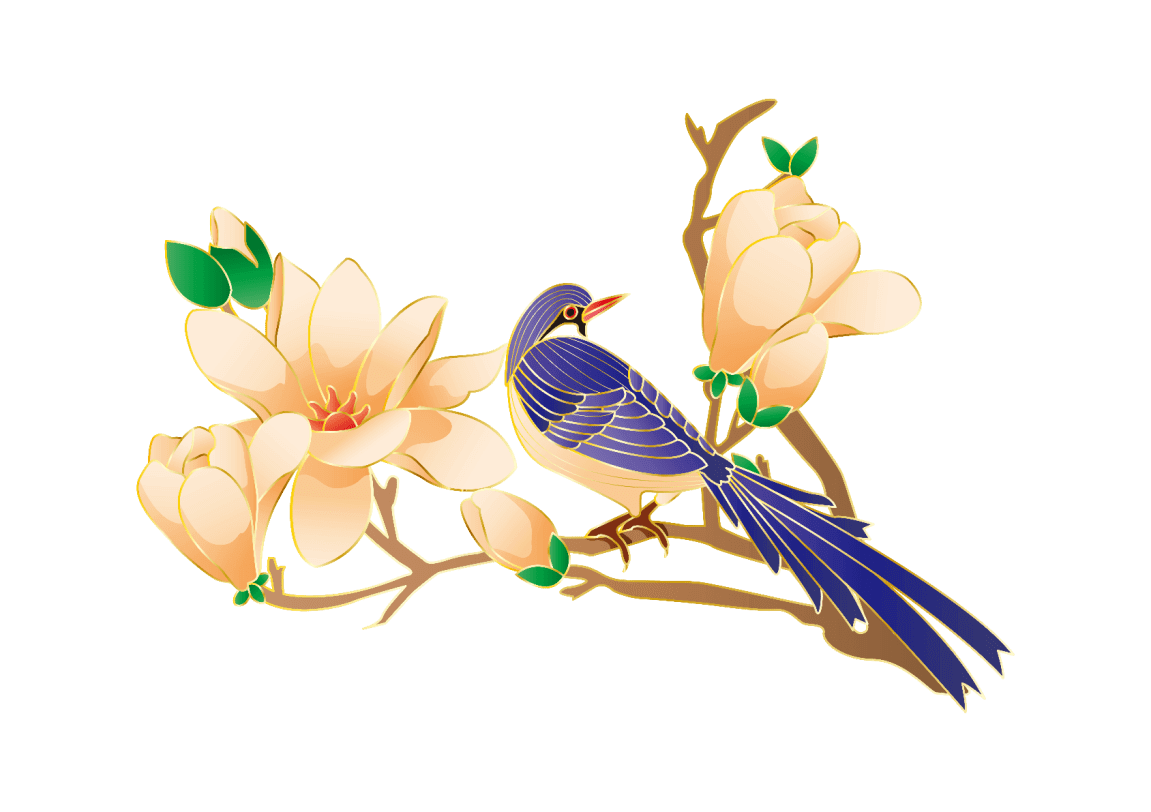 古诗词教育
单击此处添加您的文本，并根据需要修改文字的颜色及大小。单击此处添加您的文本。
单击此处添加您的文本，并根据需要修改文字的颜色及大小。单击此处添加您的文本。
YPPPT.COM
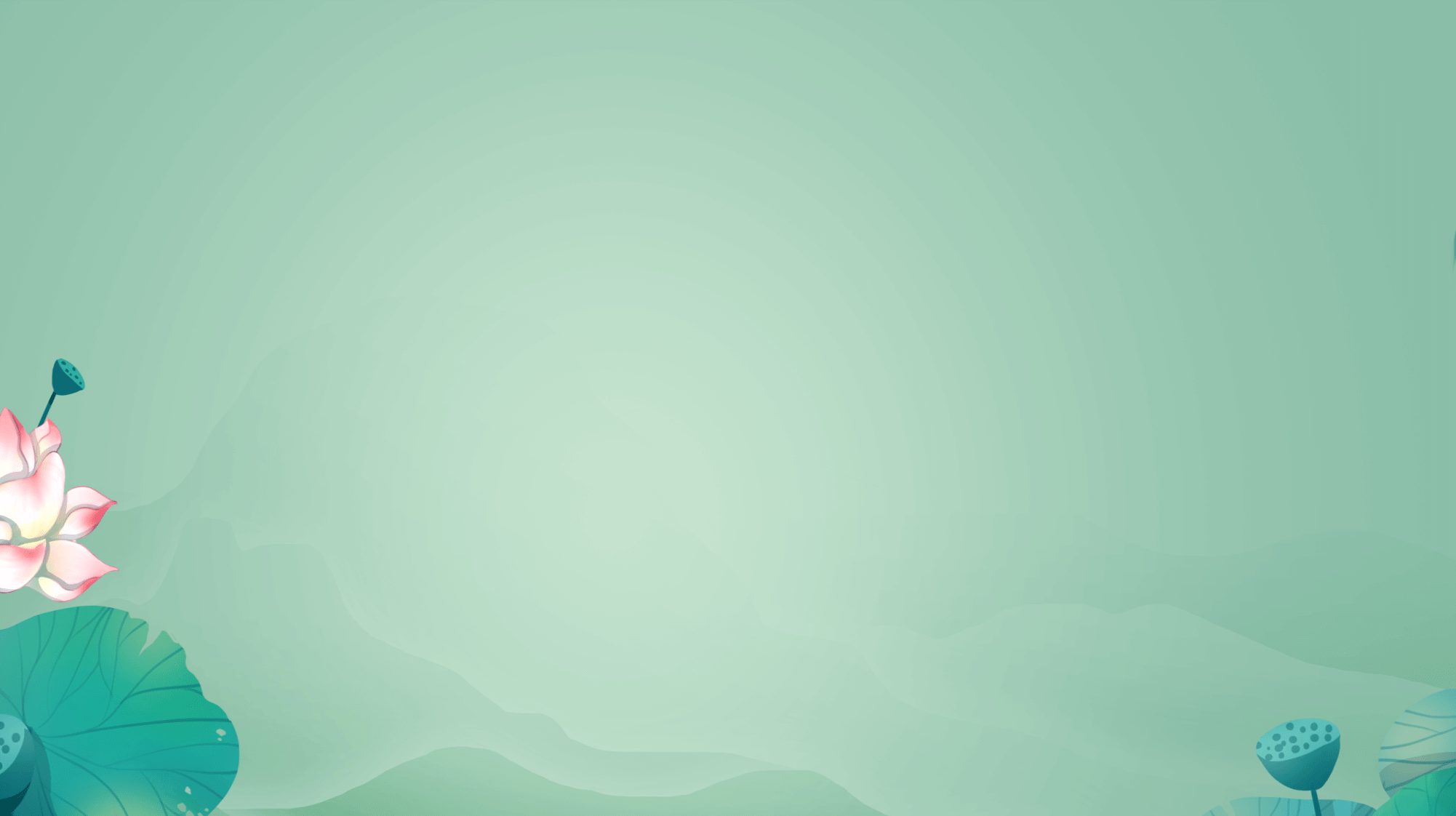 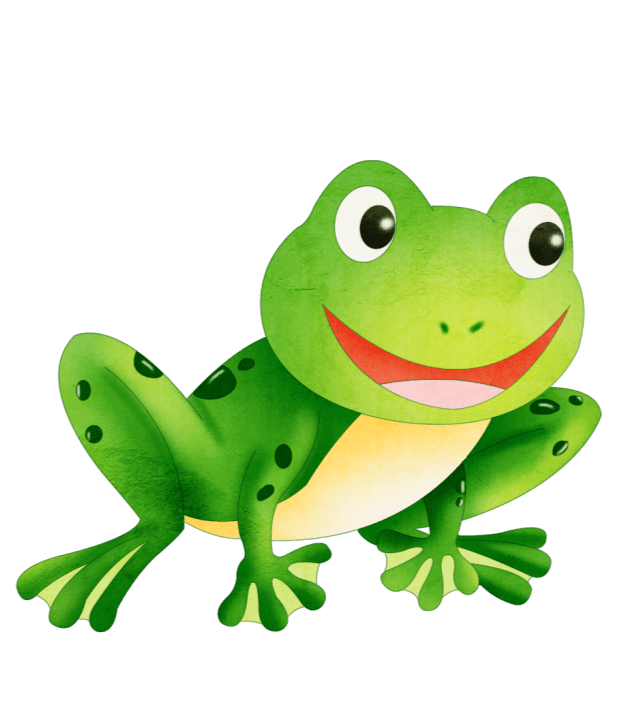 意
春天来了啦
单击此处添加您的文本，并根据需要修改文字的颜色及大小。单击此处添加您的文本，并根据需要修改文字的颜色及大小。单击此处添加您的文本。单击此处添加您的文本，并根据需要修改文字的颜色及大小。单击此处添加您的文本，并根据需要修改文字的颜色及大小。单击此处添加您的文本。单击此处添加您的文本，并根据需要修改文字的颜色及大小。
YPPPT.COM
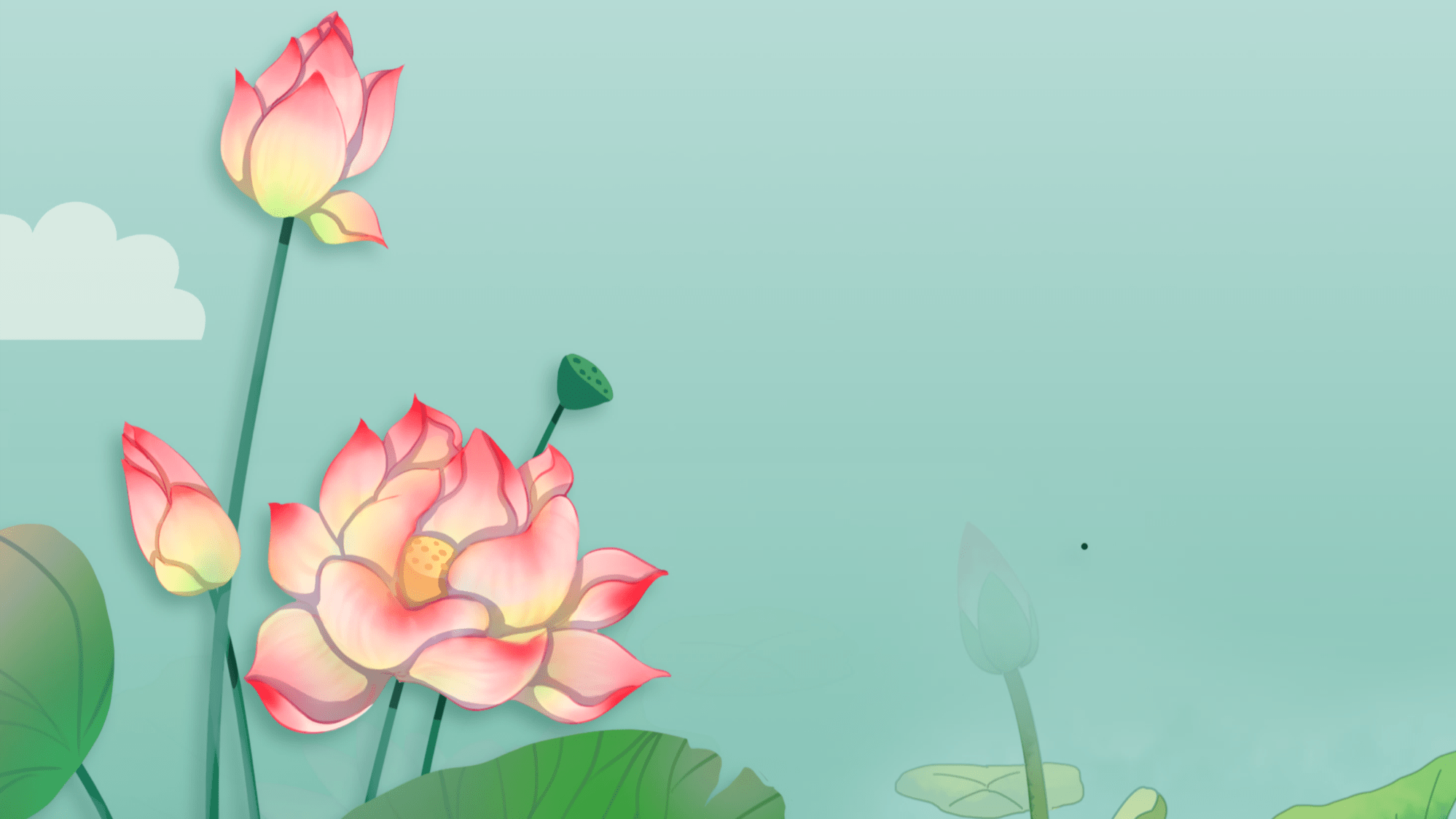 YPPPT.COM
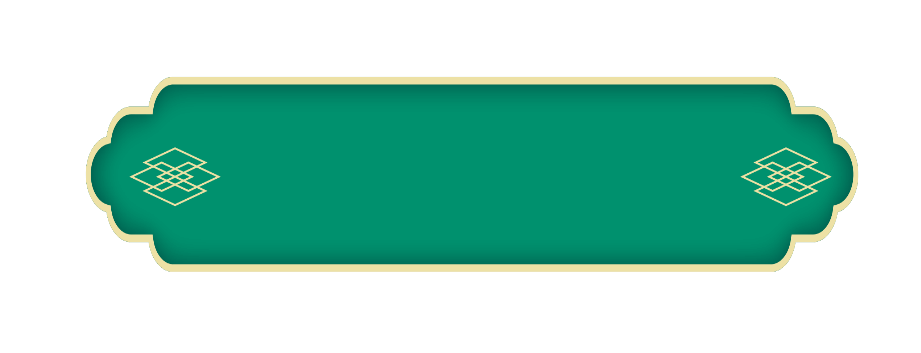 05.第五部分
YPPPT.COM
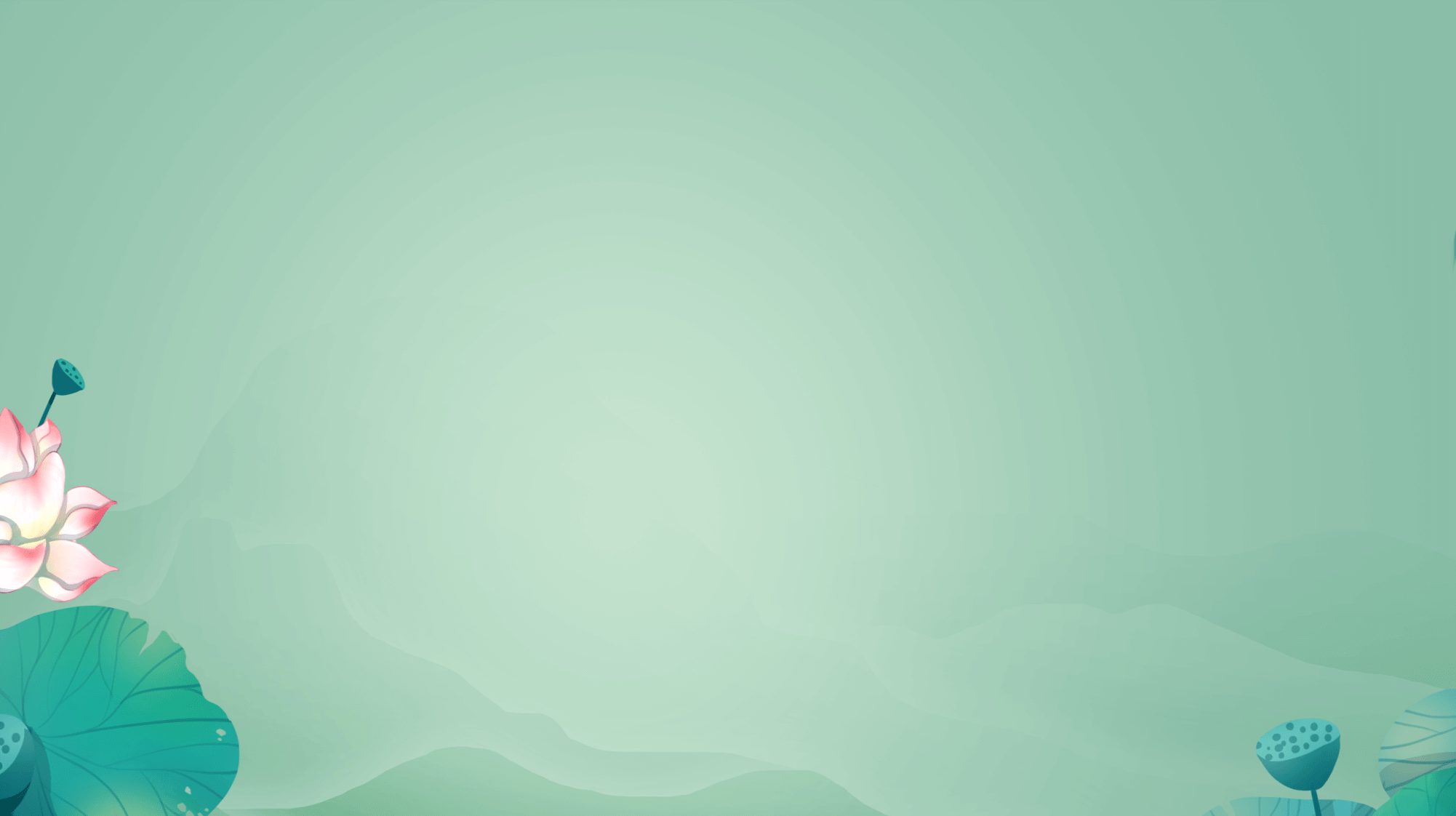 YPPPT.COM
单击此处添加文本，并调整颜色以及大小。单击此处添加文本。单击此处添加文本，并调整颜色以及大小。
YPPPT.COM
YPPPT.COM
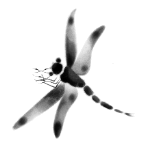 单击此处添加文本，并调整颜色以及大小。单击此处添加文本。单击此处添加文本，并调整颜色以及大小。
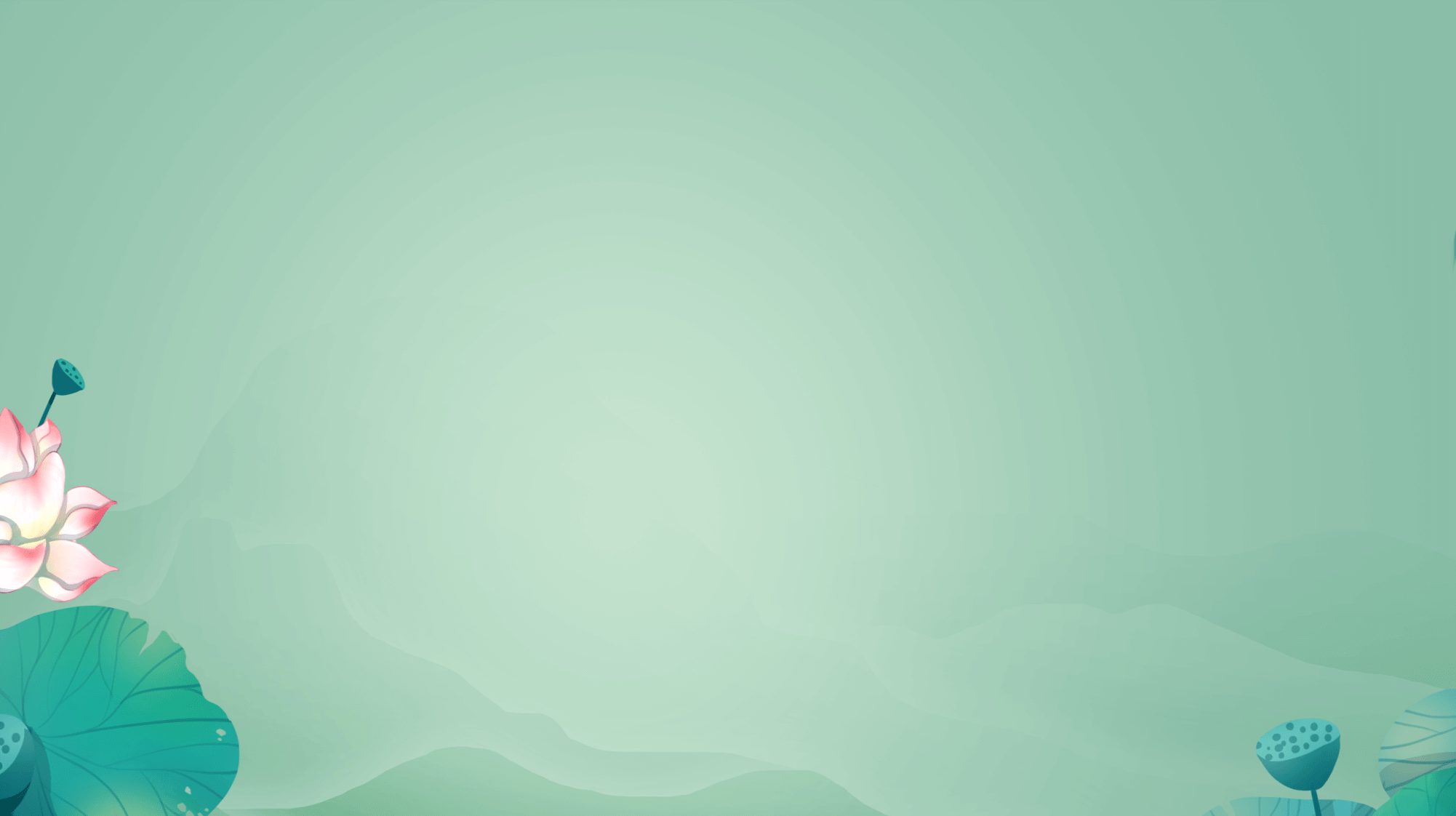 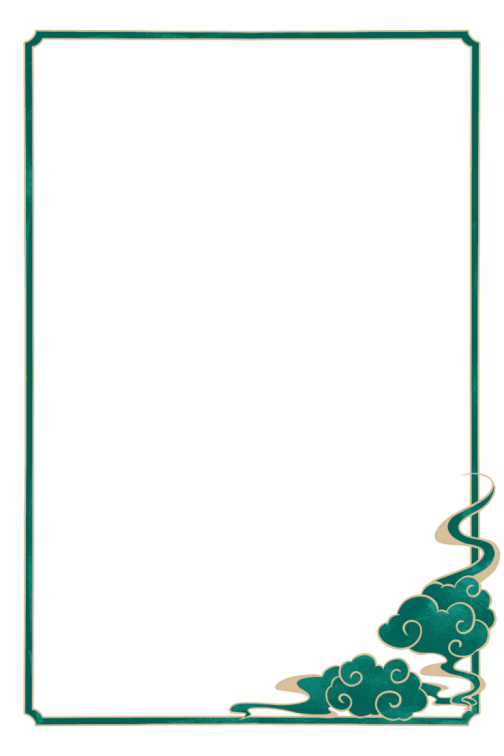 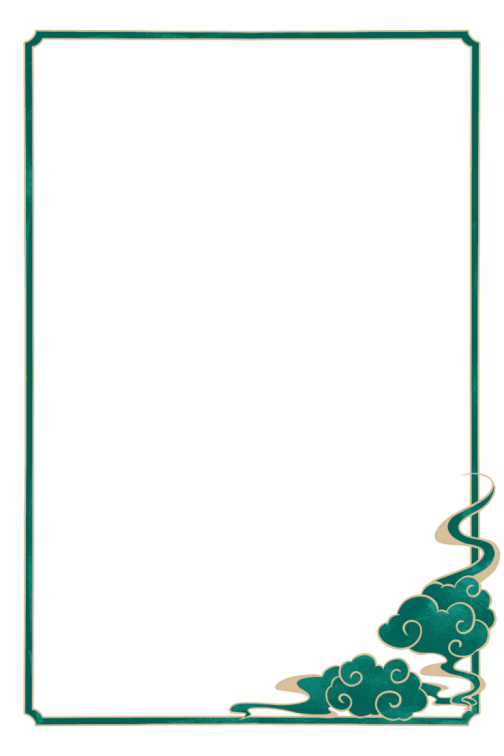 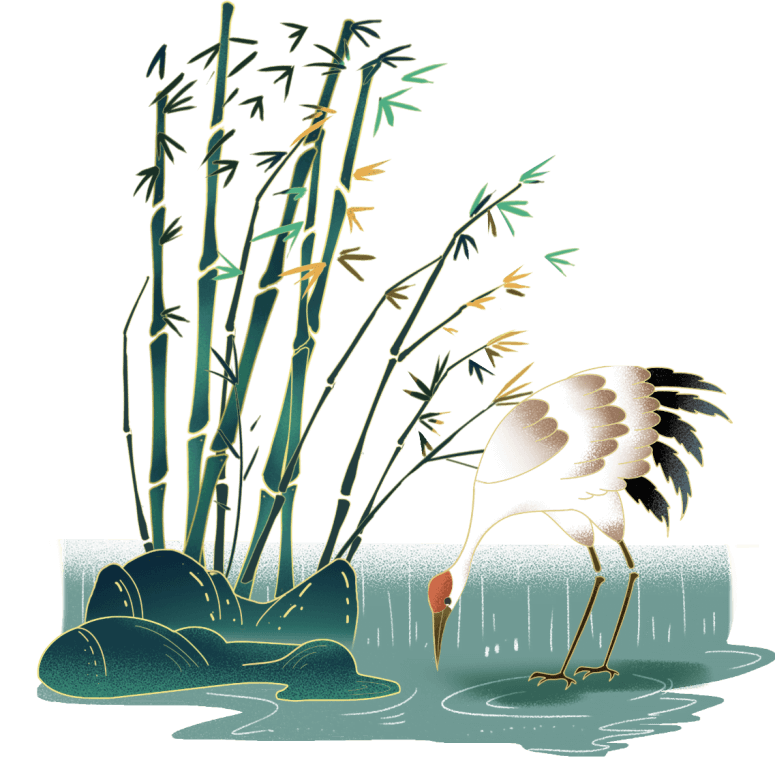 YPPPT.COM
YPPPT.COM
单击此处添加文本，并调整颜色以及大小。单击此处添加文本。单击此处添加文本，并调整颜色以及大小。单击此处添加文本，并调整颜色以及大小。单击此处添加文本。
单击此处添加文本，并调整颜色以及大小。单击此处添加文本。单击此处添加文本，并调整颜色以及大小。单击此处添加文本，并调整颜色以及大小。单击此处添加文本。
YPPPT.COM
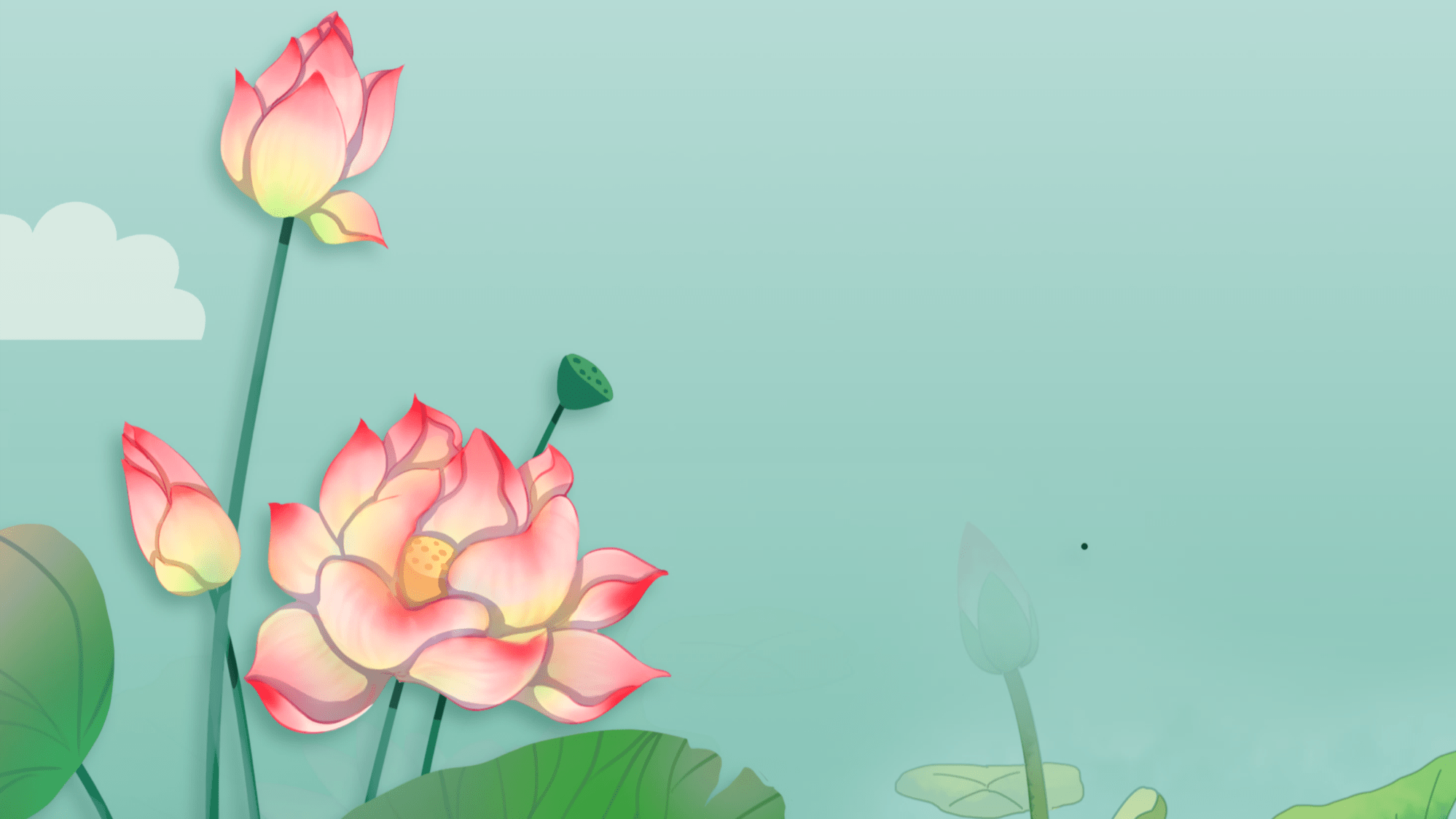 YPPPT.COM
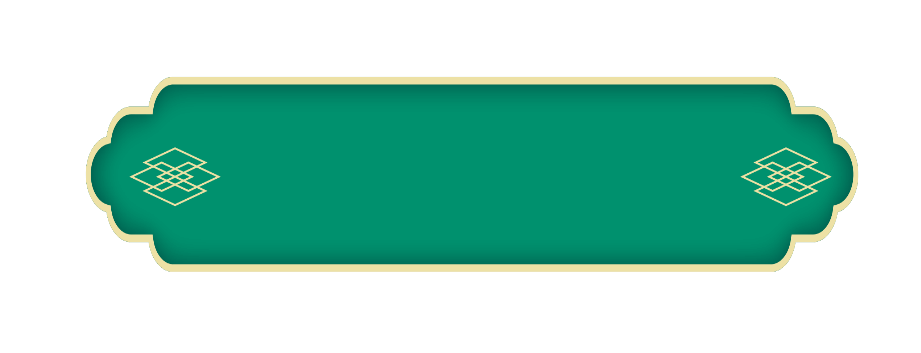 06.第六部分
YPPPT.COM
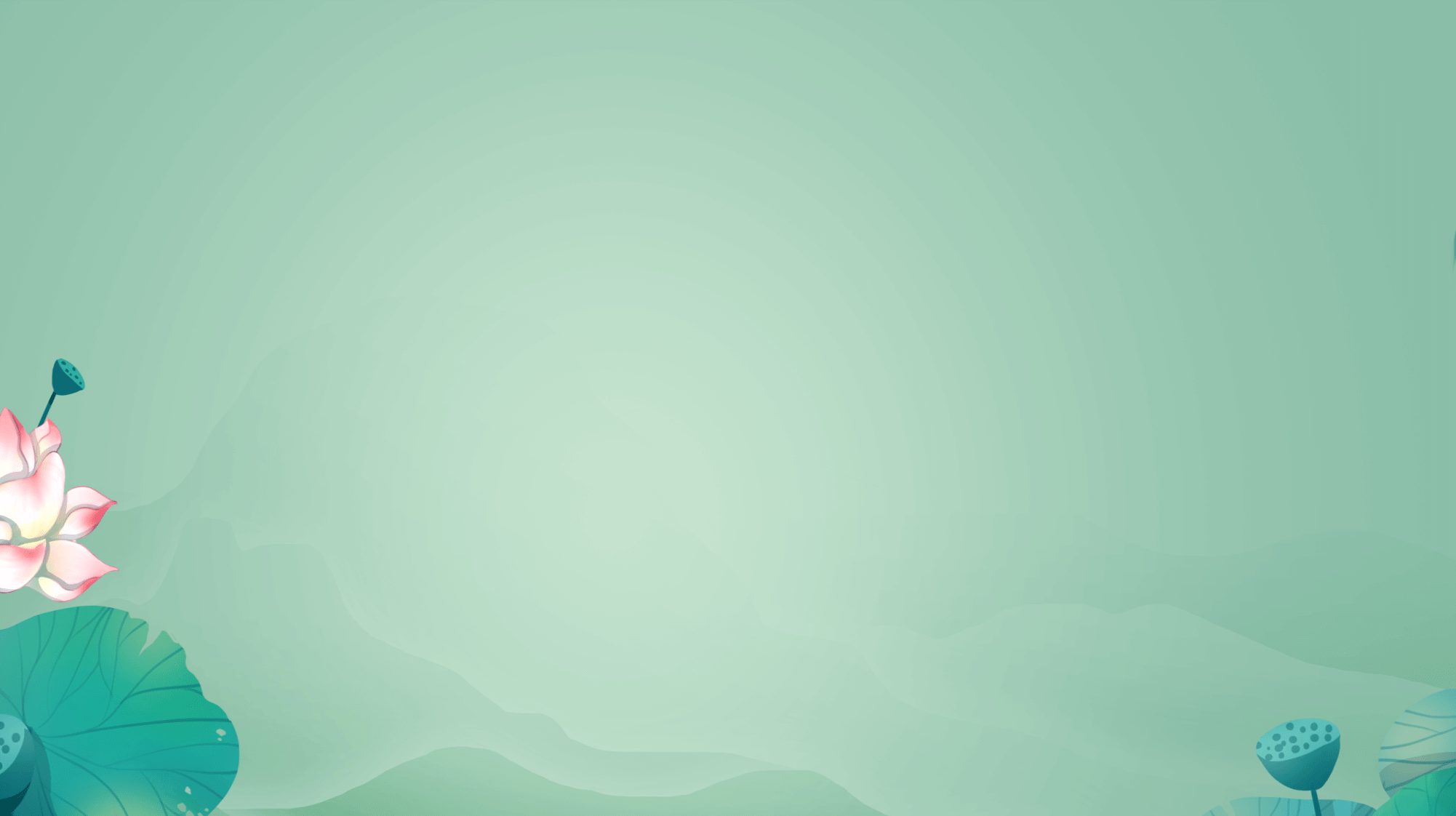 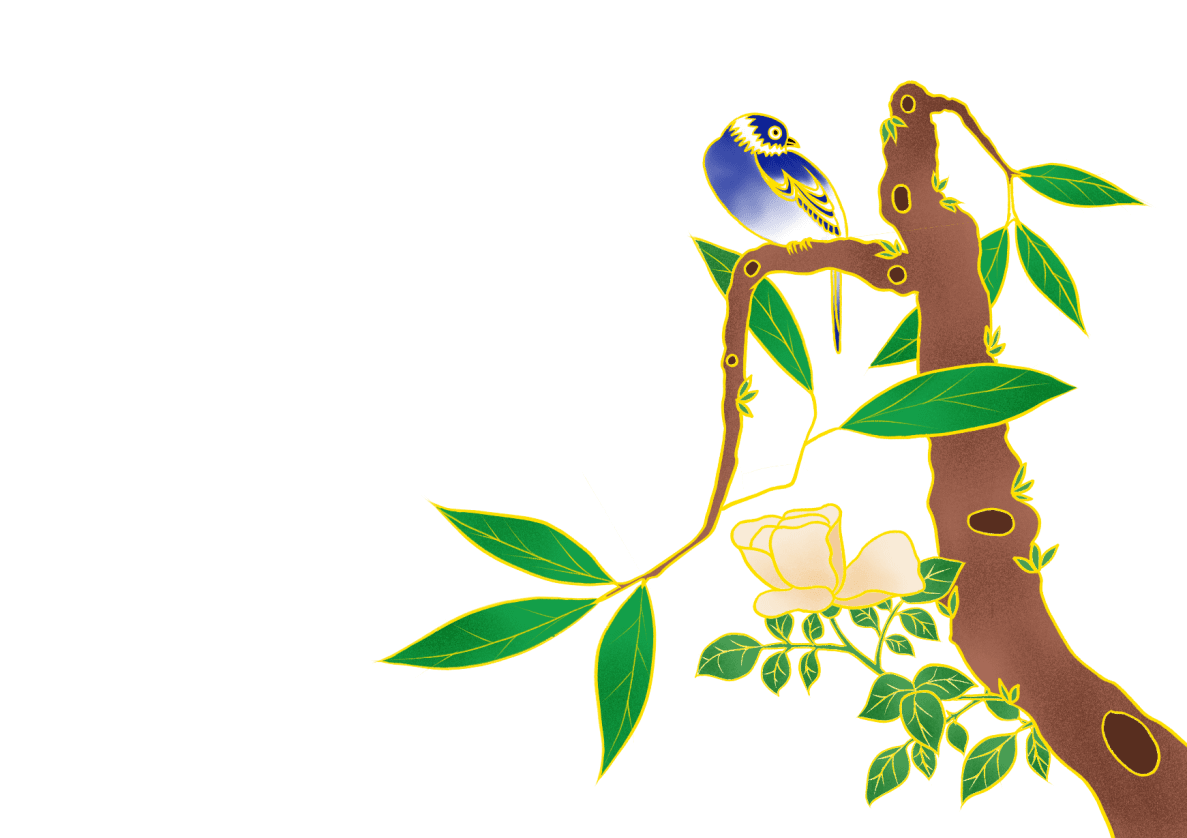 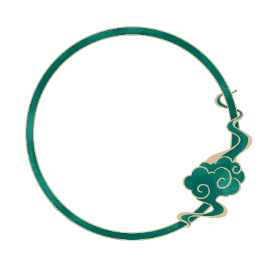 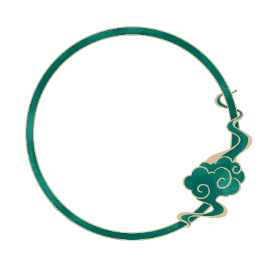 壹
贰
单击此处添加文本，并调整颜色以及大小。单击此处添加文本。单击此处添加文本，并调整颜色以及大小。单击此处添加文本，并调整颜色以及大小。单击此处添加文本。
单击此处添加文本，并调整颜色以及大小。单击此处添加文本。单击此处添加文本，并调整颜色以及大小。单击此处添加文本，并调整颜色以及大小。单击此处添加文本。
YPPPT.COM
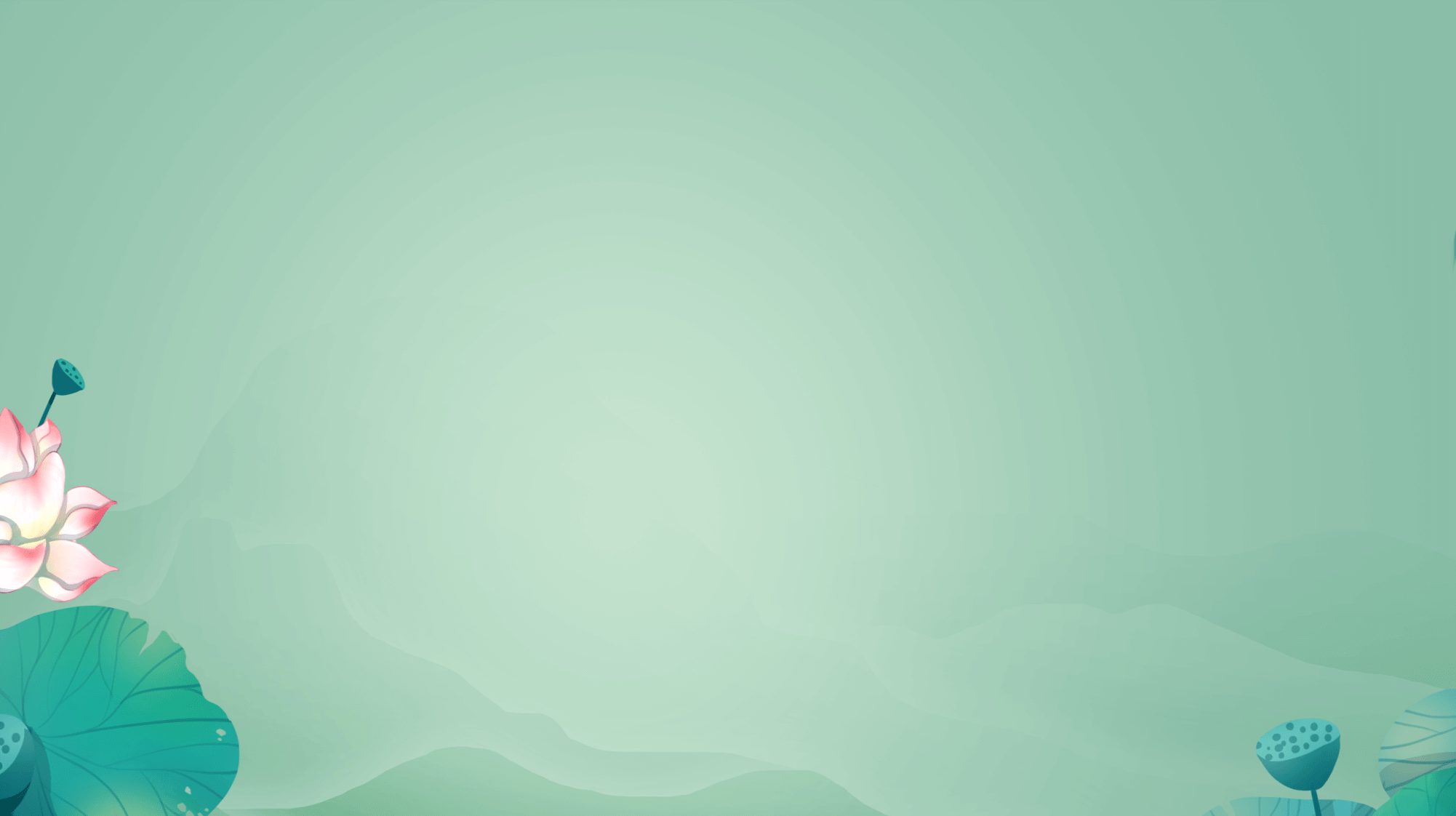 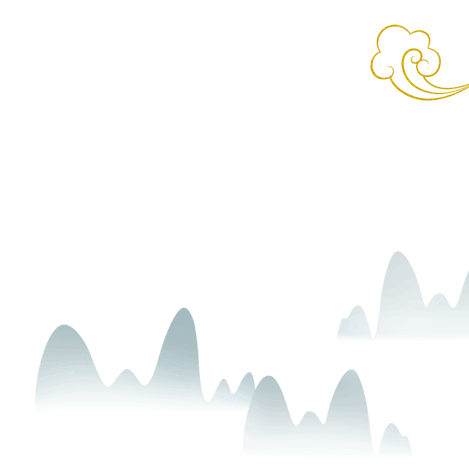 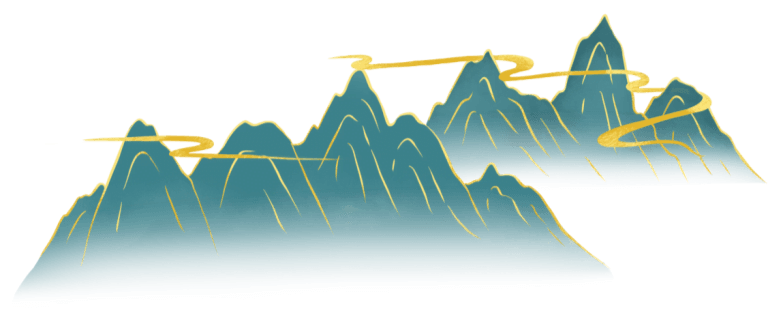 单击此处添加文本，并调整颜色以及大小。单击此处添加文本。单击此处添加文本，并调整颜色以及大小。单击此处添加文本，并调整颜色以及大小。单击此处添加文本。单击此处添加文本，并调整颜色以及大小。
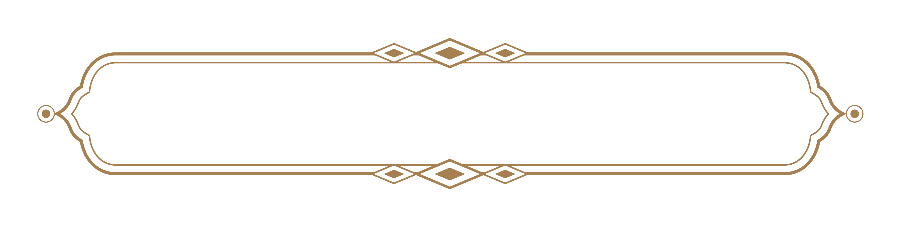 YPPPT.COM
单击此处添加文本，并调整颜色以及大小。单击此处添加文本。单击此处添加文本，并调整颜色以及大小。单击此处添加文本，并调整颜色以及大小。单击此处添加文本。单击此处添加文本，并调整颜色以及大小。单击此处添加文本，并调整颜色以及大小。
YPPPT.COM
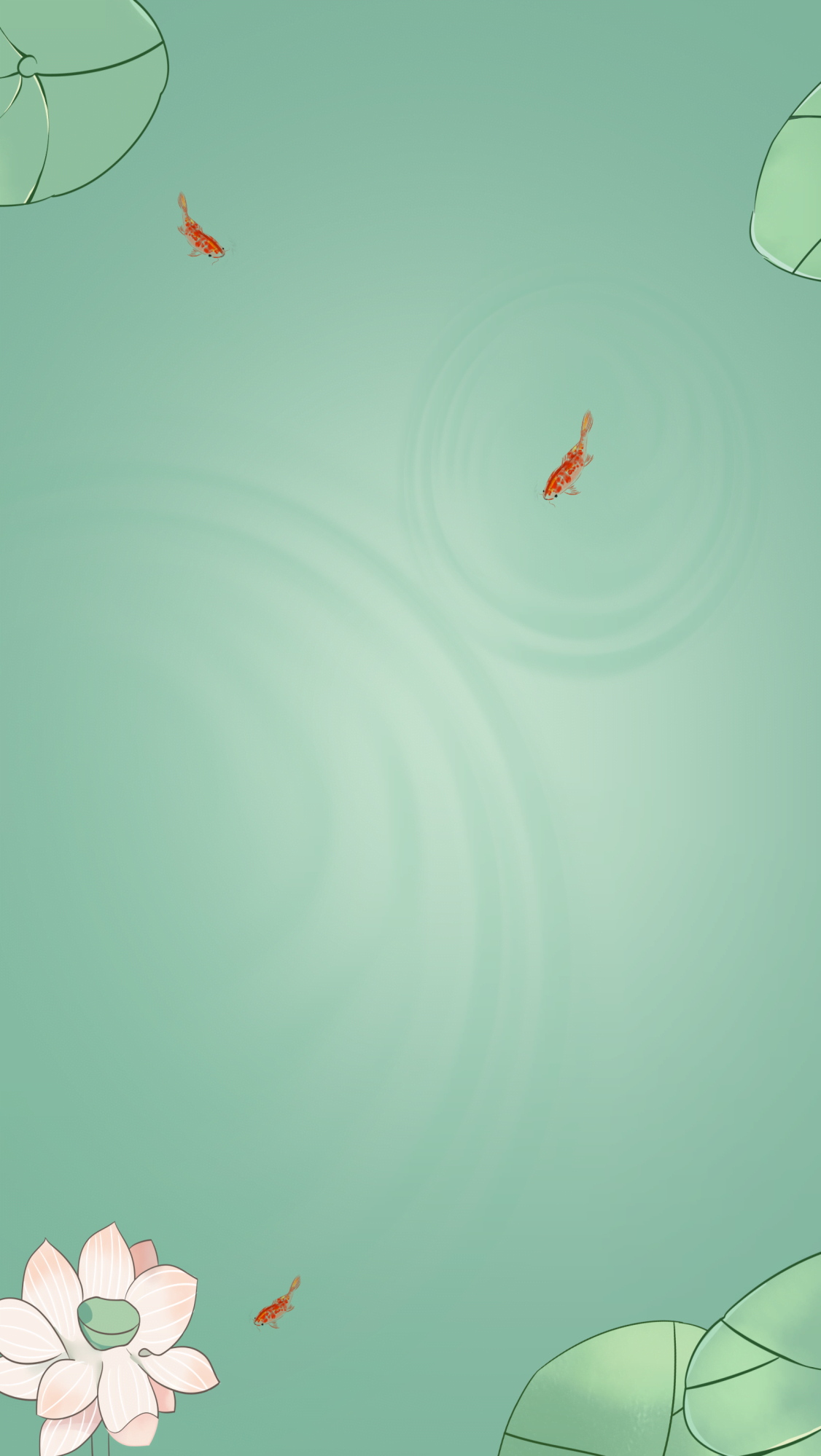 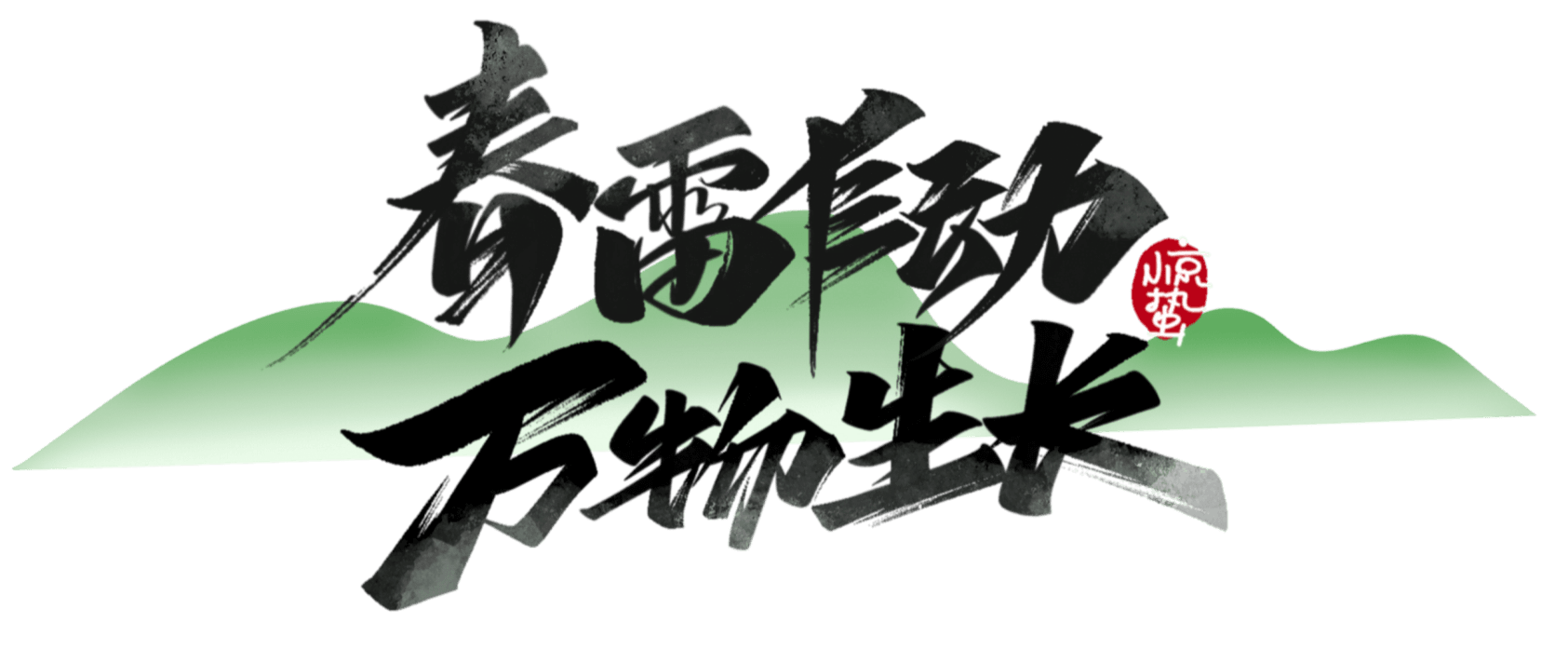 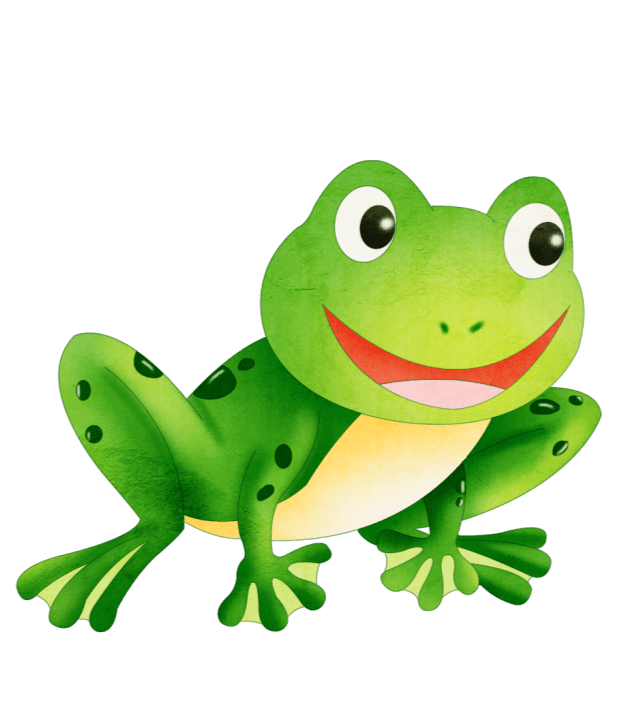 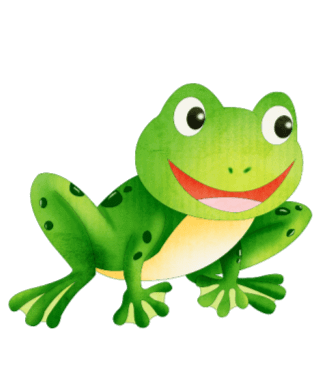 YPPPT.COM
更多精品PPT资源尽在—优品PPT！
www.ypppt.com
PPT模板下载：www.ypppt.com/moban/         节日PPT模板：www.ypppt.com/jieri/
PPT背景图片：www.ypppt.com/beijing/          PPT图表下载：www.ypppt.com/tubiao/
PPT素材下载： www.ypppt.com/sucai/            PPT教程下载：www.ypppt.com/jiaocheng/
字体下载：www.ypppt.com/ziti/                       绘本故事PPT：www.ypppt.com/gushi/
PPT课件：www.ypppt.com/kejian/
[Speaker Notes: 模板来自于 优品PPT https://www.ypppt.com/]